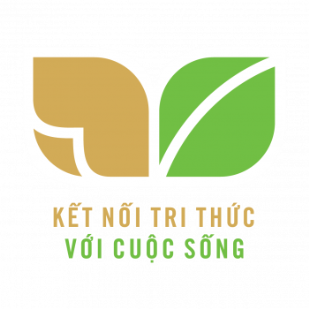 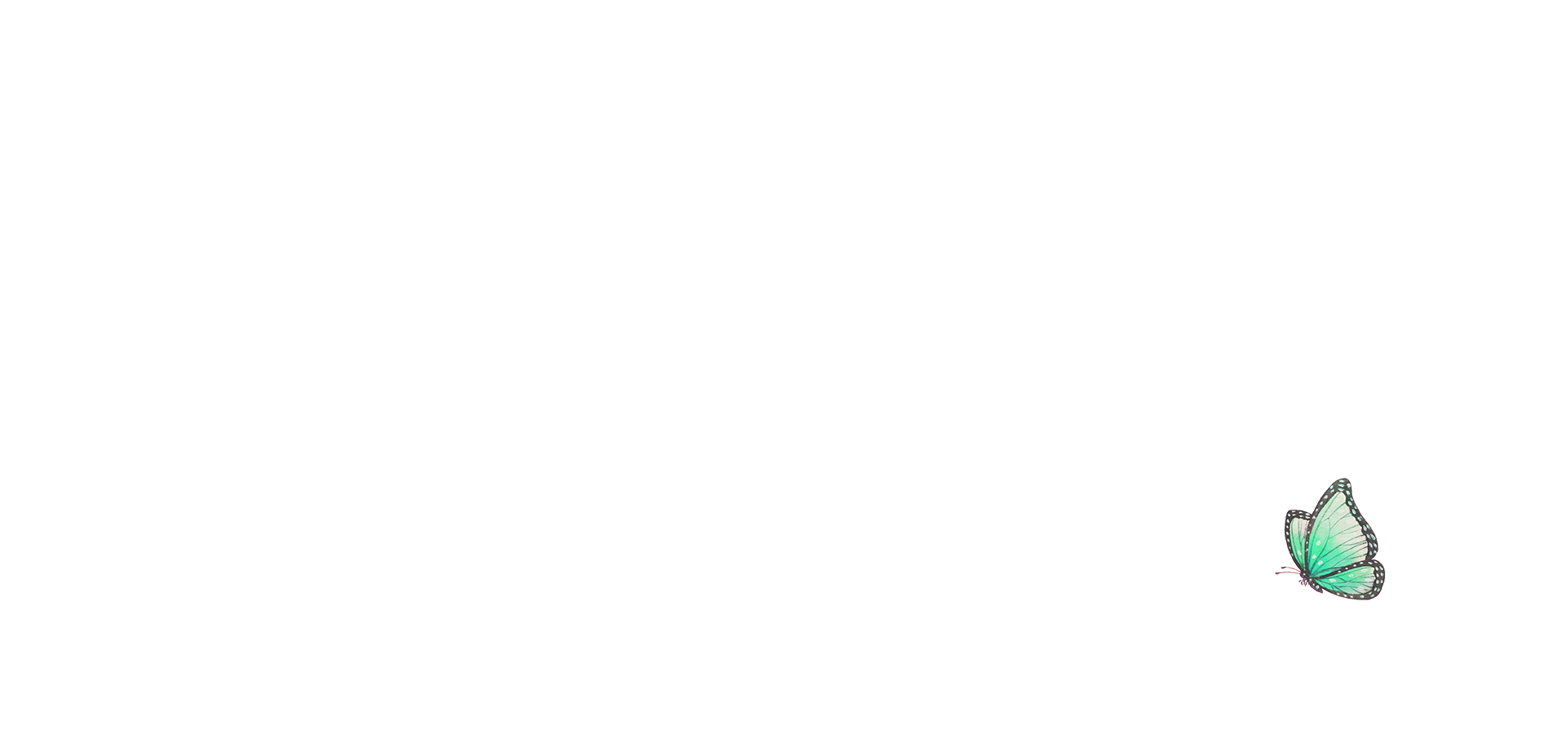 KHOA HỌC
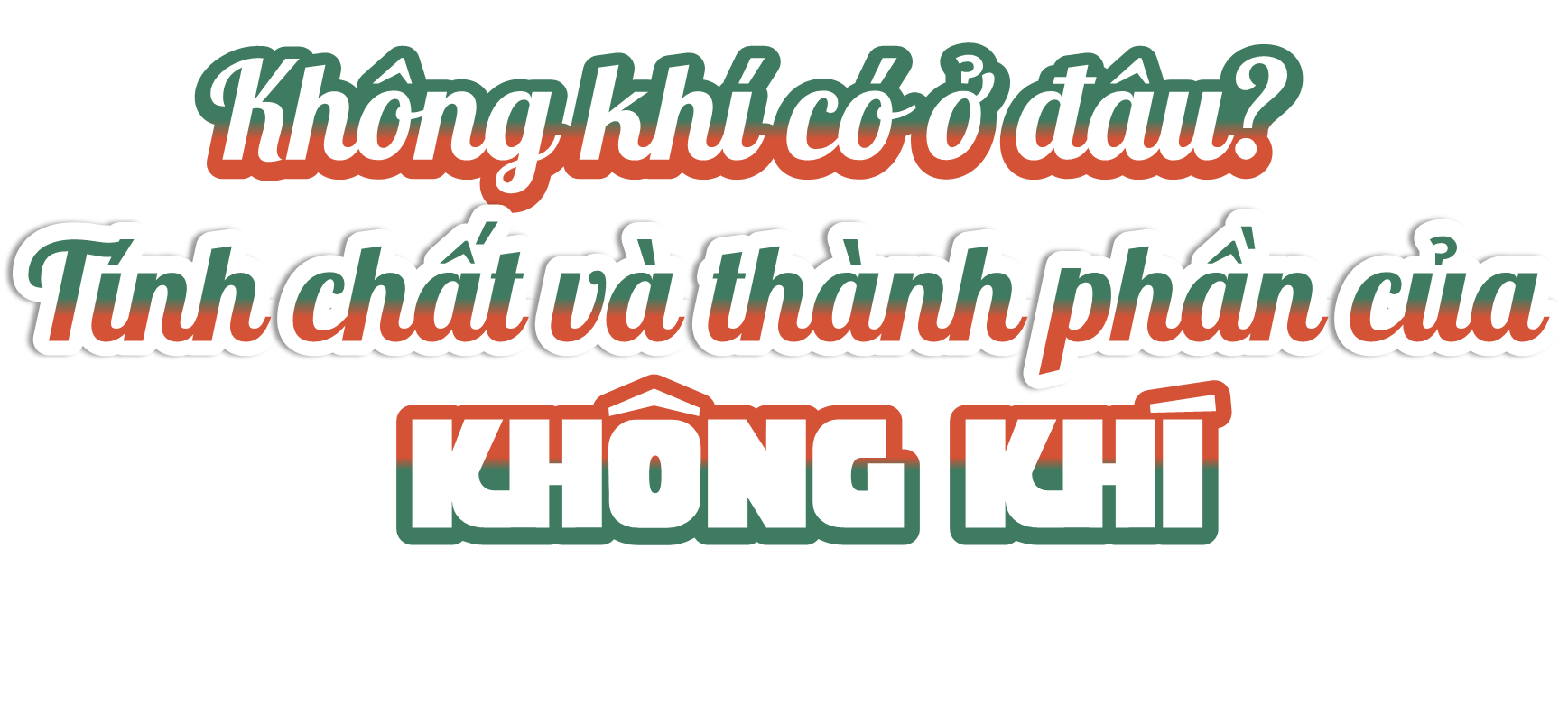 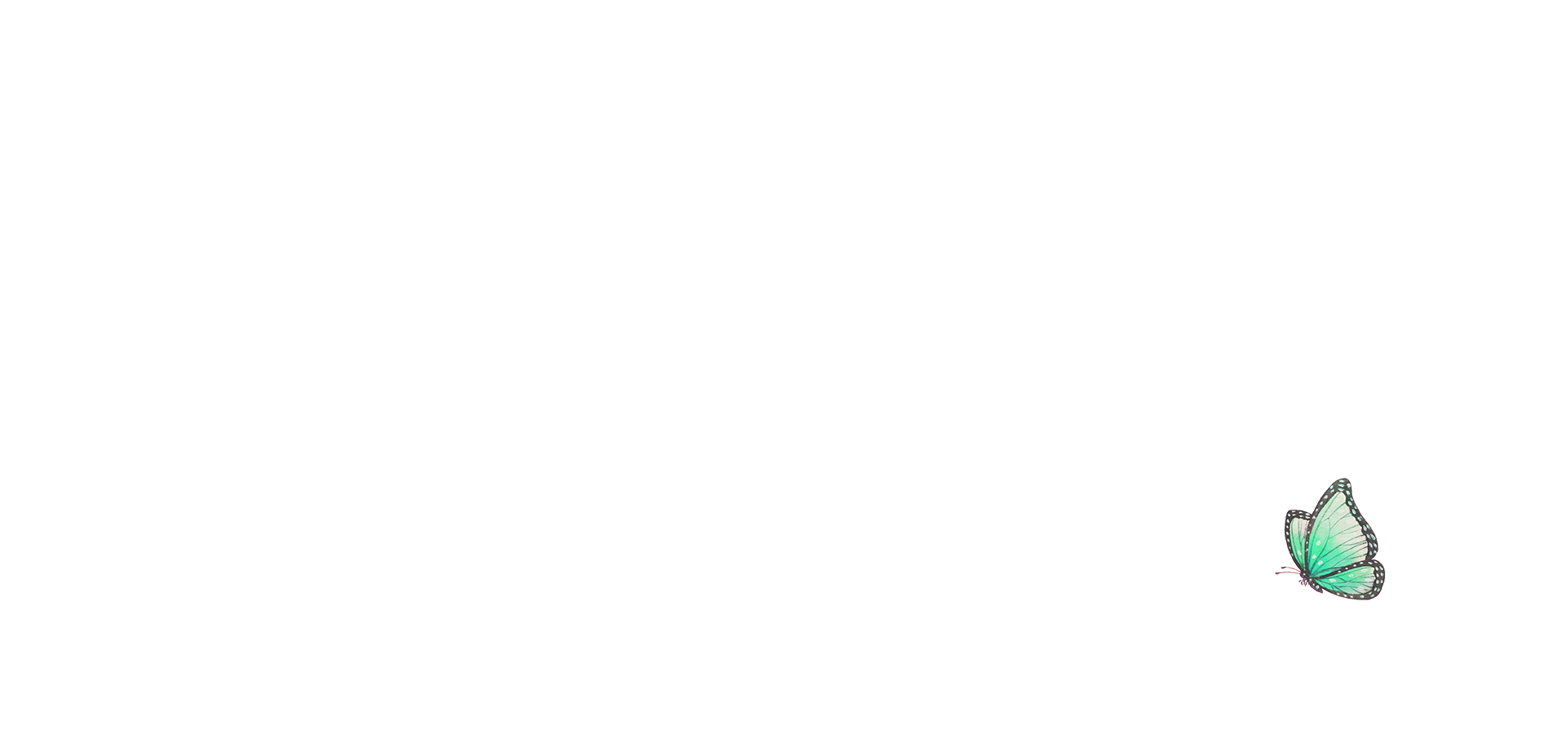 (TIẾT 2)
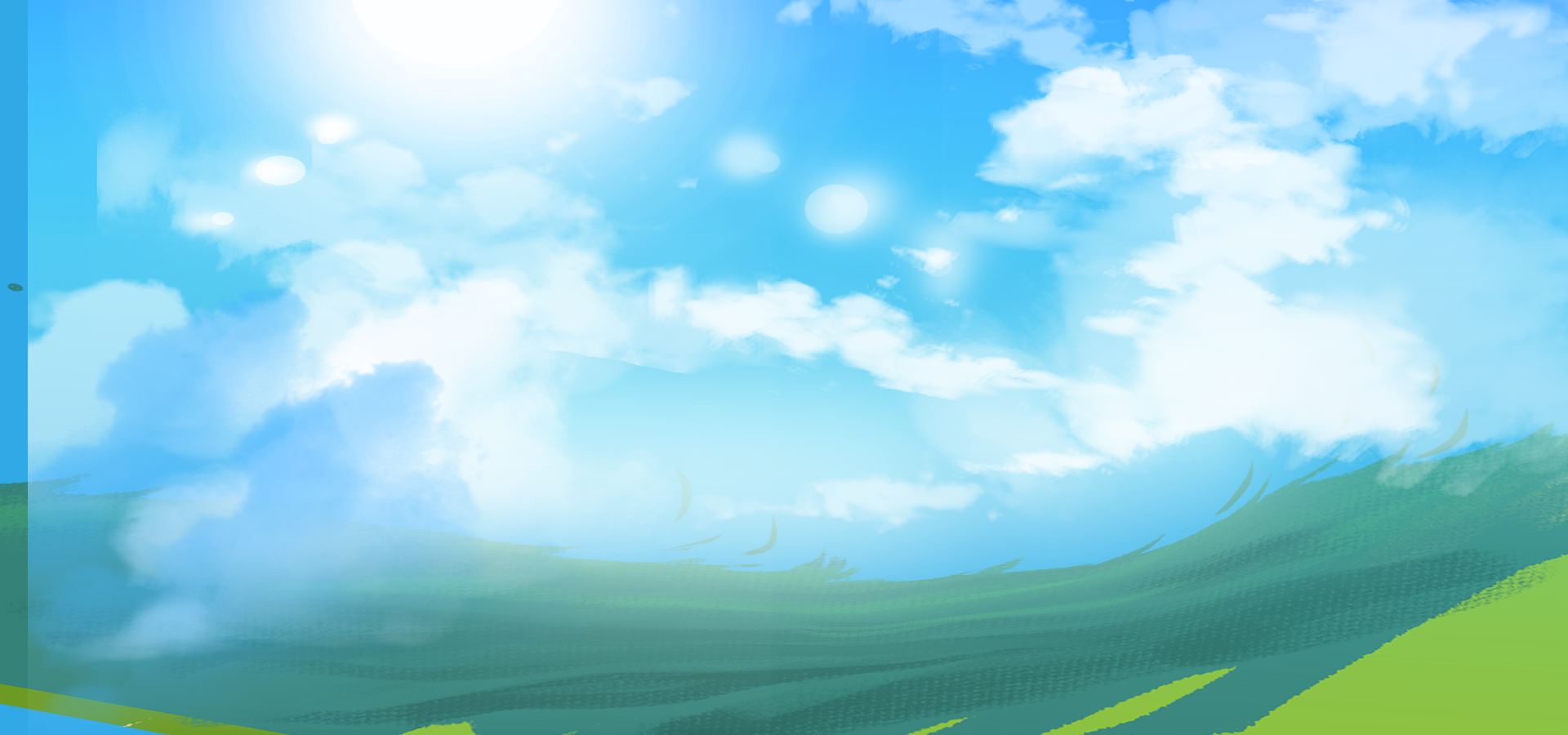 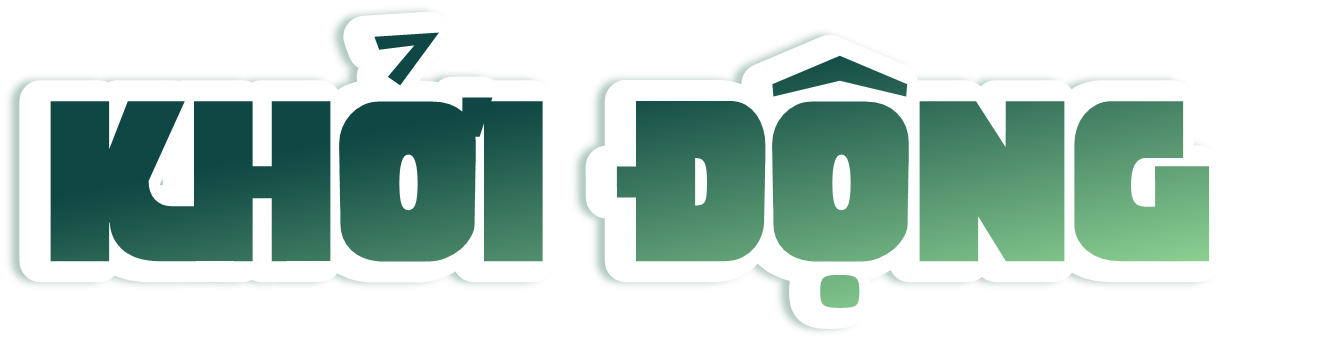 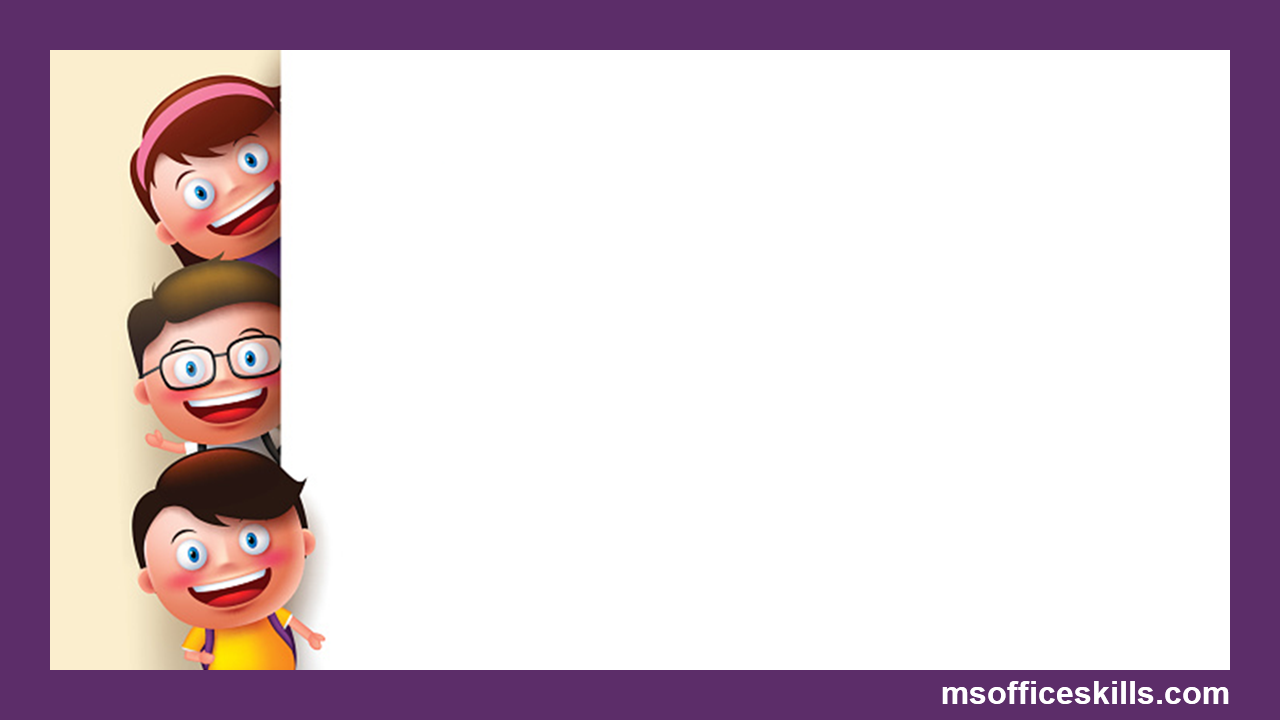 Nêu một vài ứng dụng 
về tính chất của không khí
 trong cuộc sống?
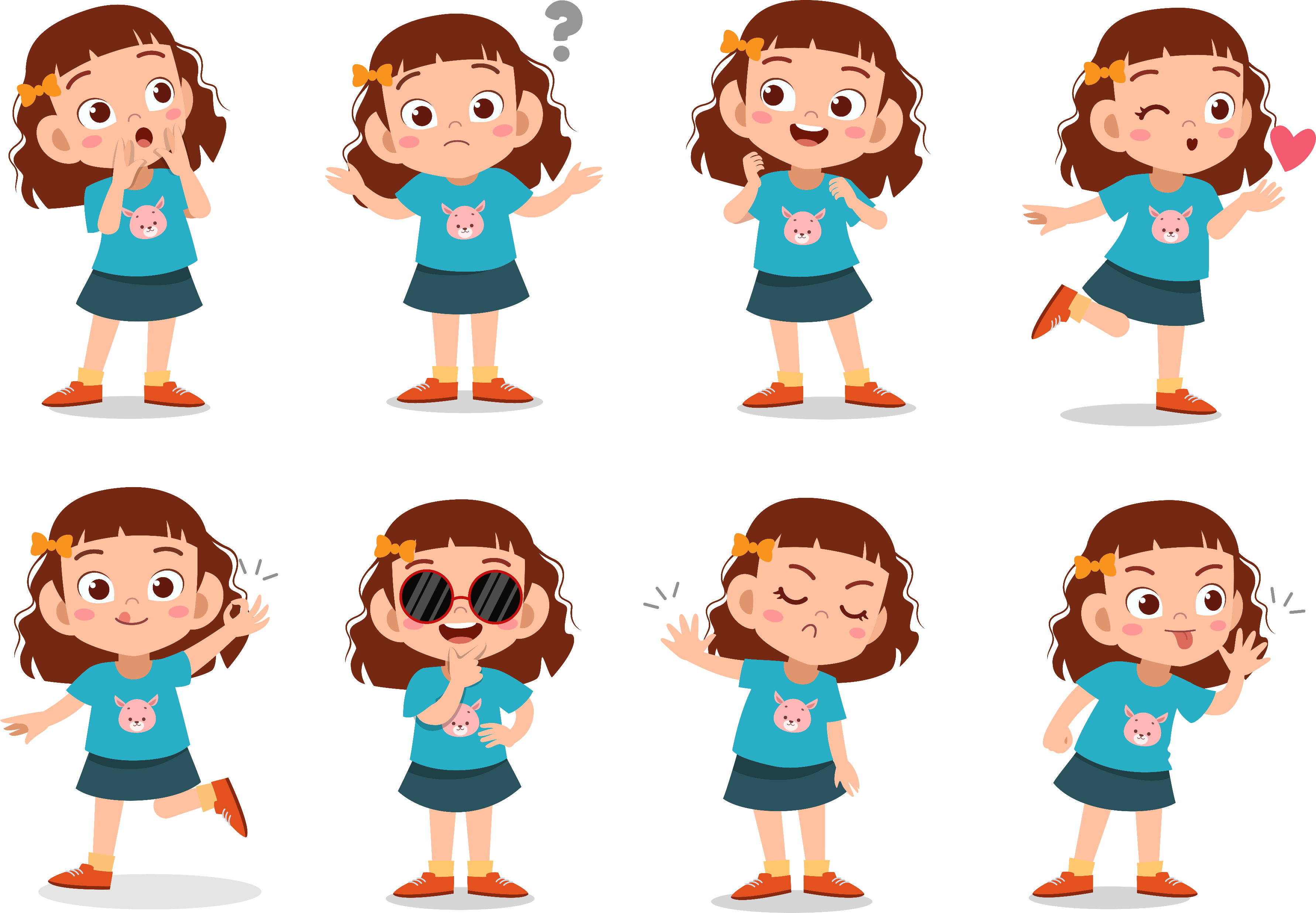 Vậy thành phần không khí gồm những gì?
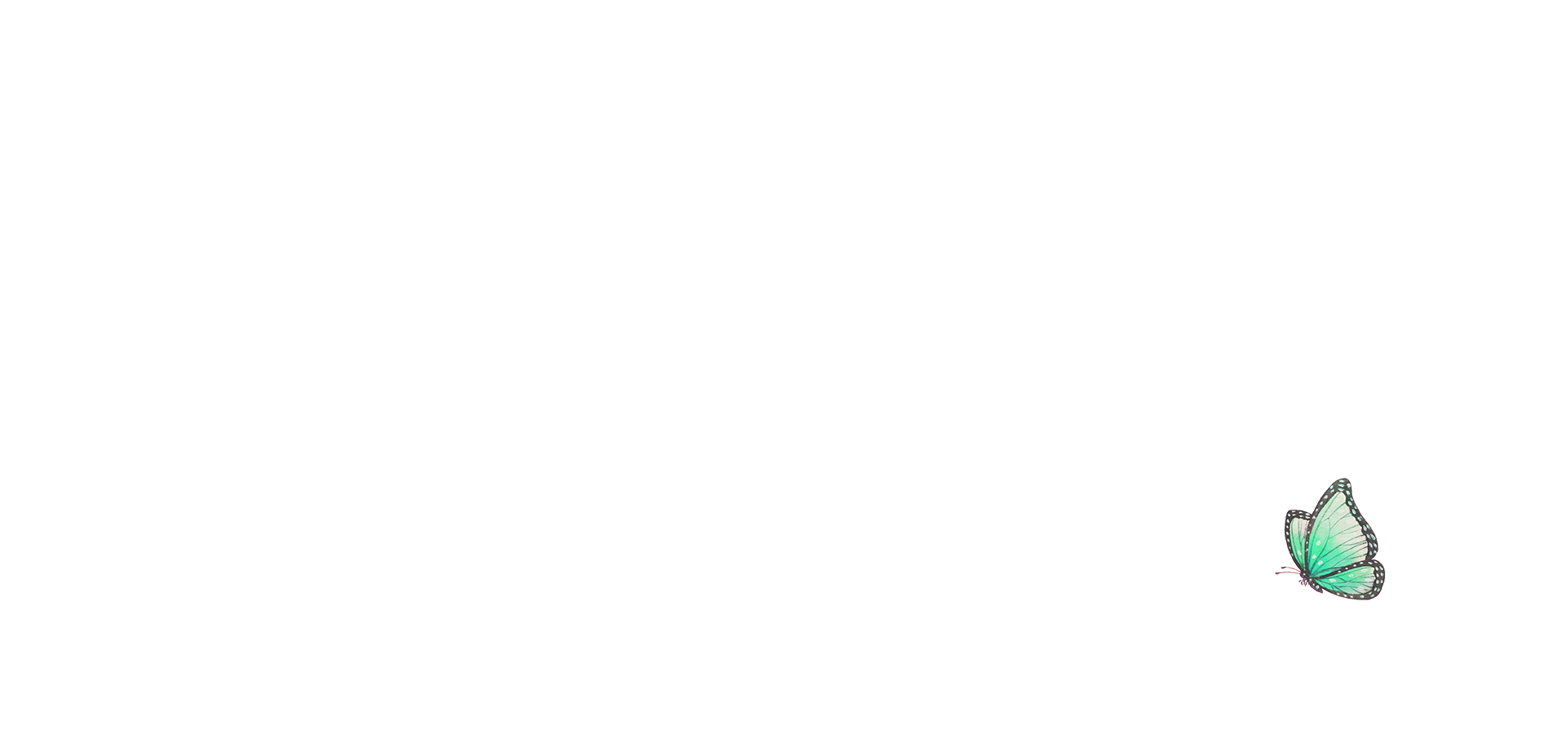 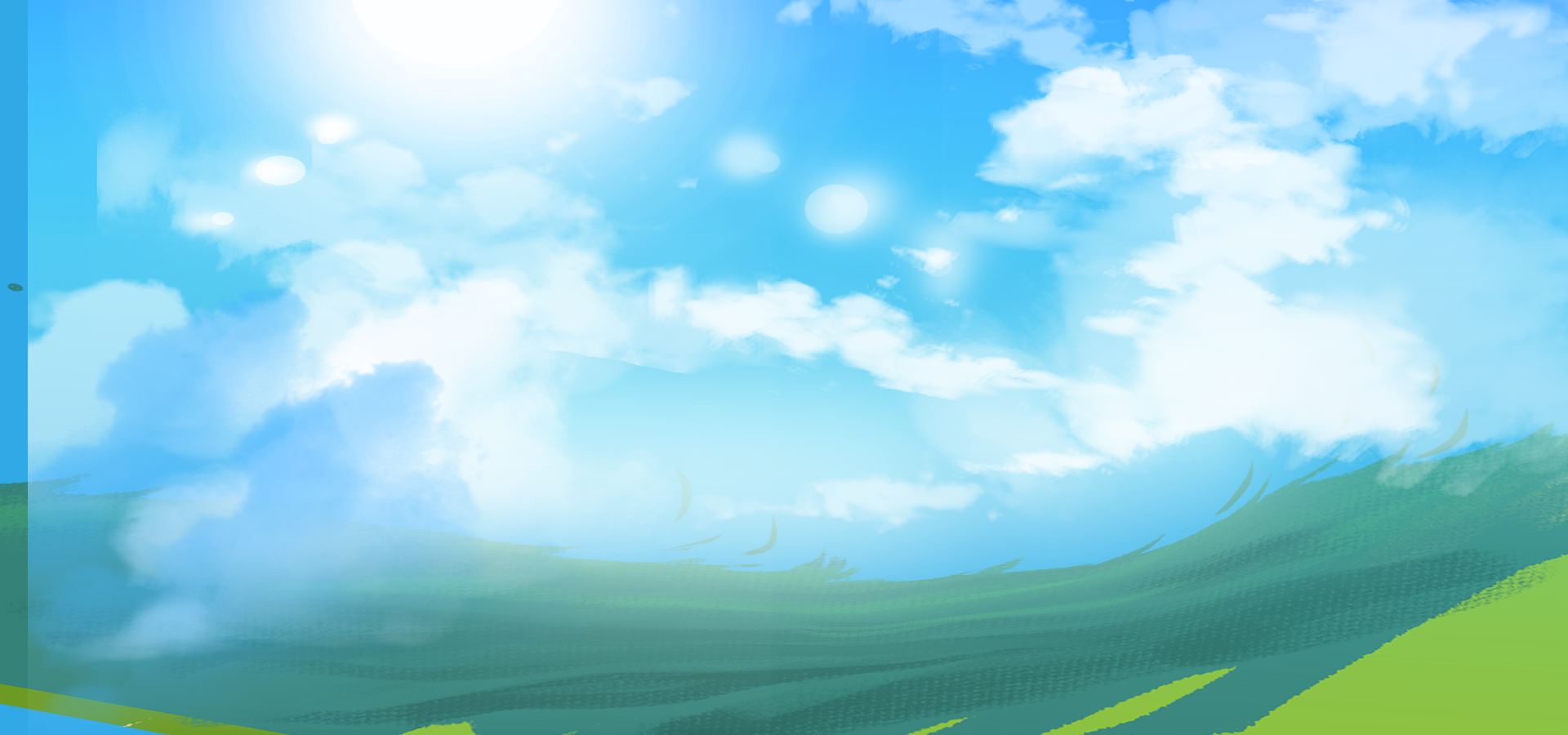 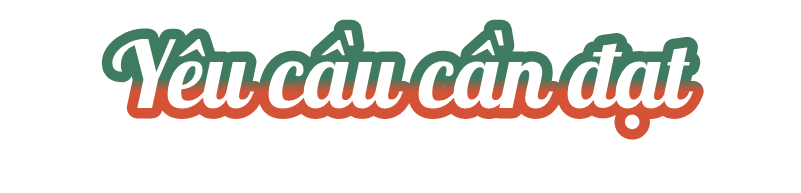 - Biết được các thành phần chính của không khí gồm: ni – tơ, ô – xi và các – bô – nic. Thành phần nhiều nhất là ni – tơ.
- Quan sát hoặc làm thí nghiệm để biết trong không khí còn chứa hơi nước và bụi.
- Biết được các thành phần chính của không khí gồm: ni – tơ, ô – xi và các – bô – nic. Thành phần nhiều nhất là ni – tơ.
- Quan sát hoặc làm thí nghiệm để biết trong không khí còn chứa hơi nước và bụi.
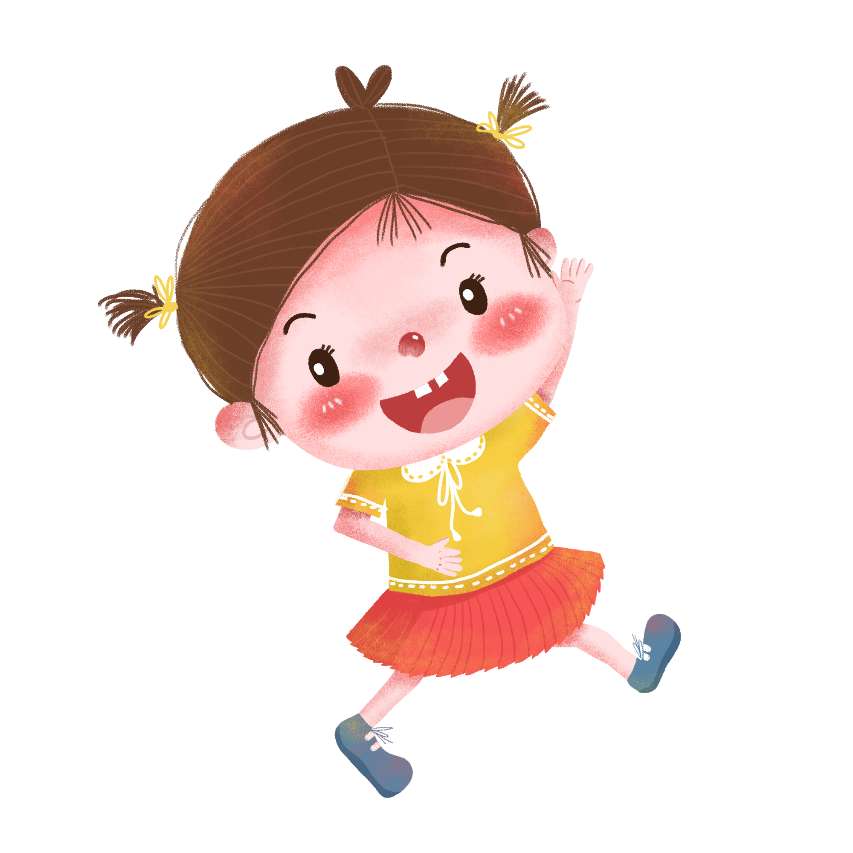 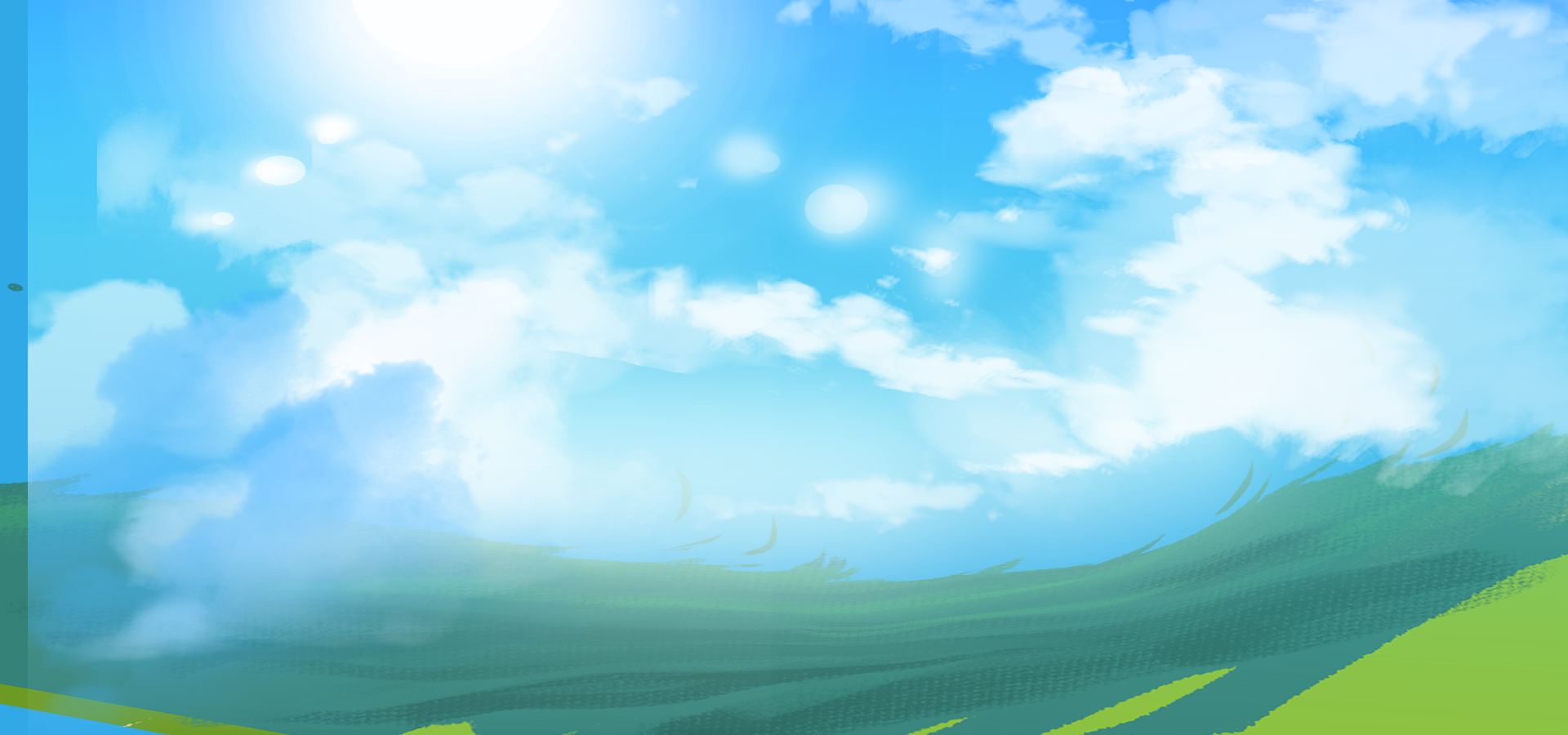 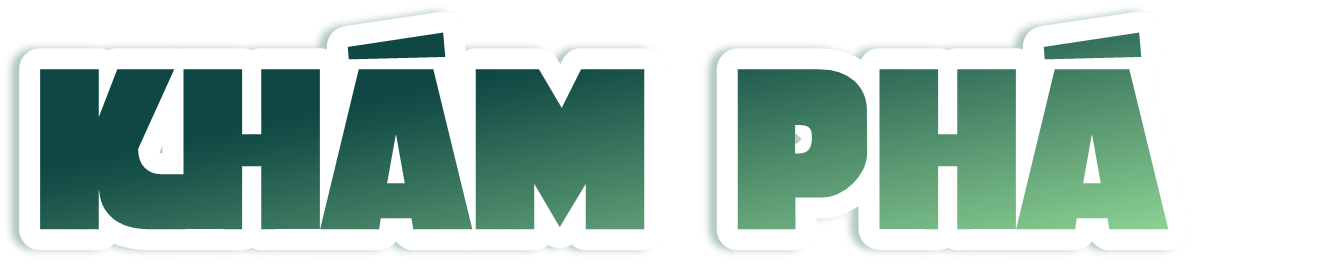 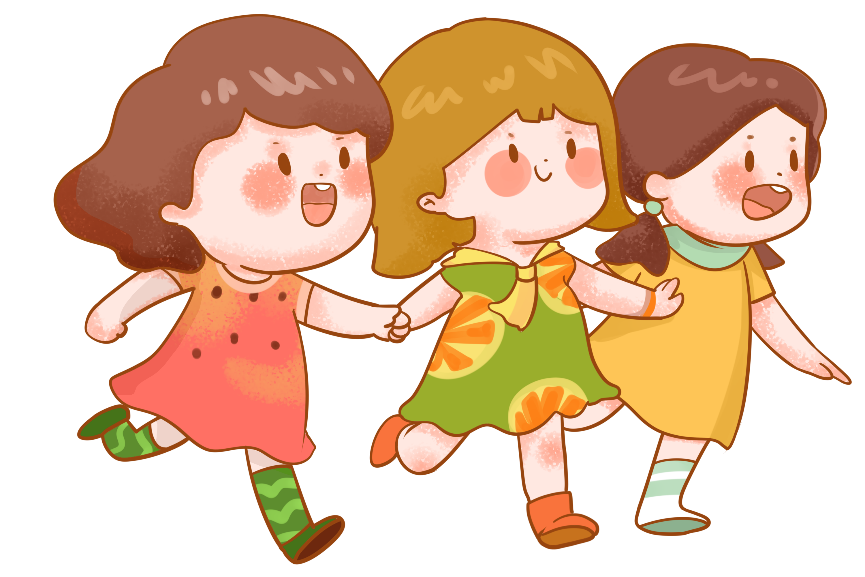 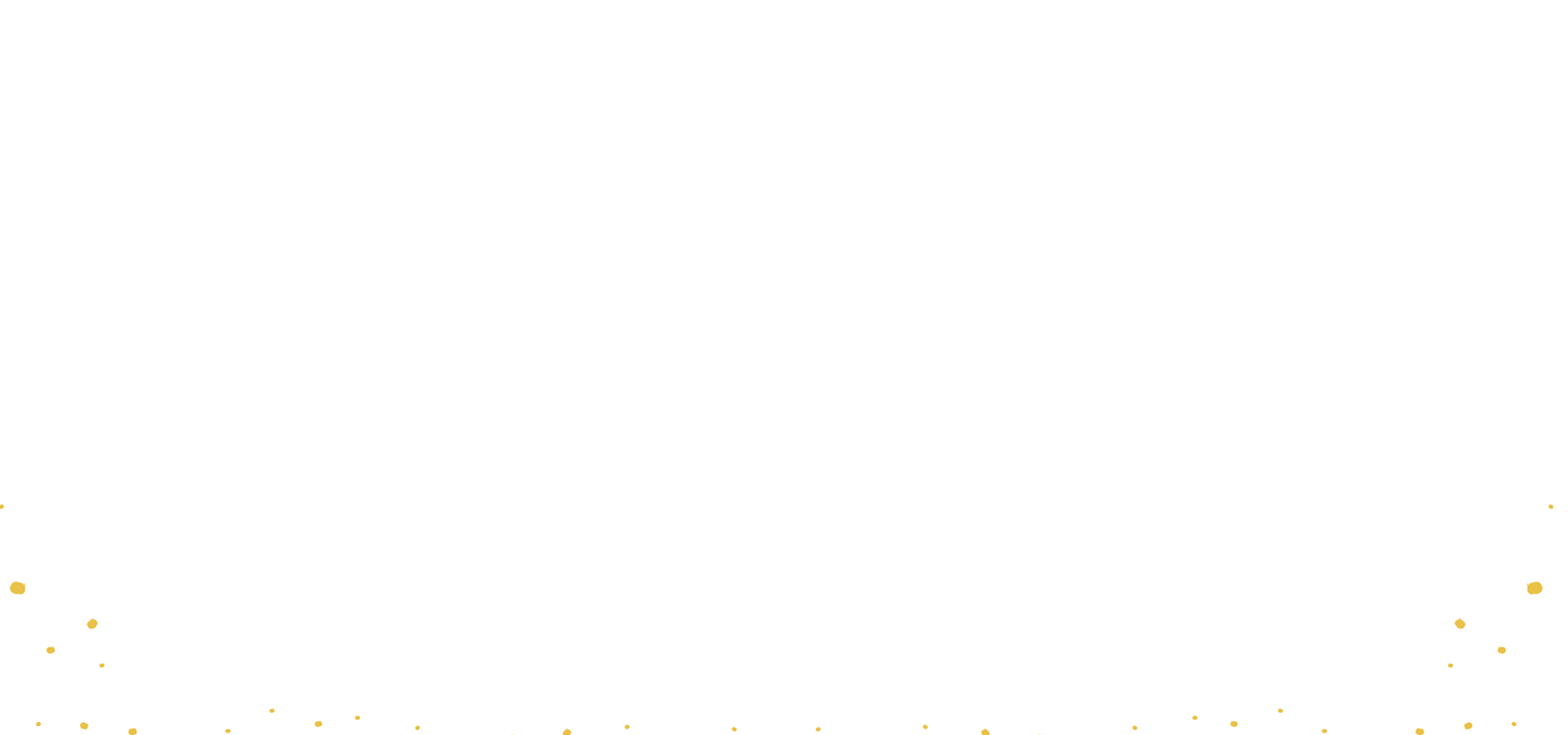 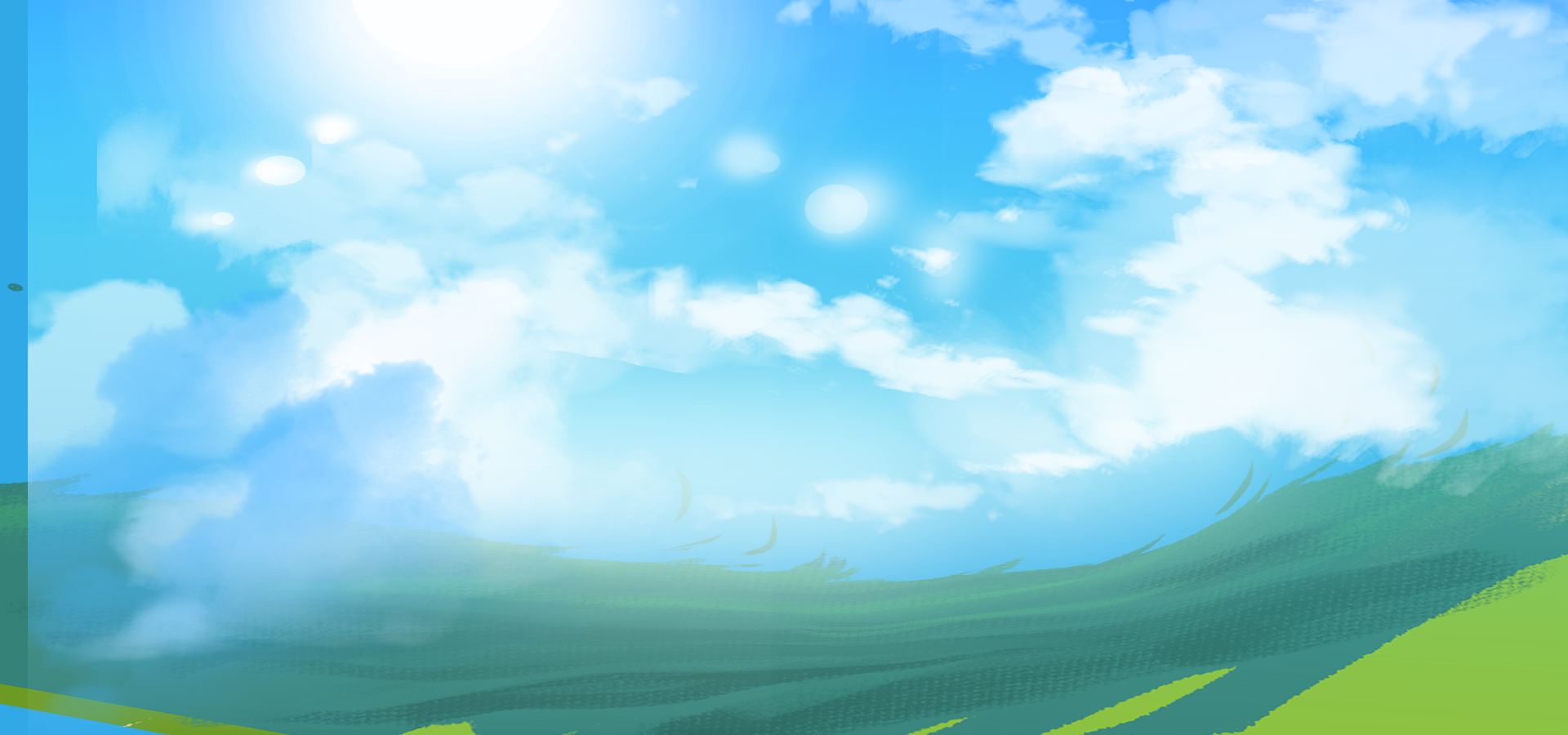 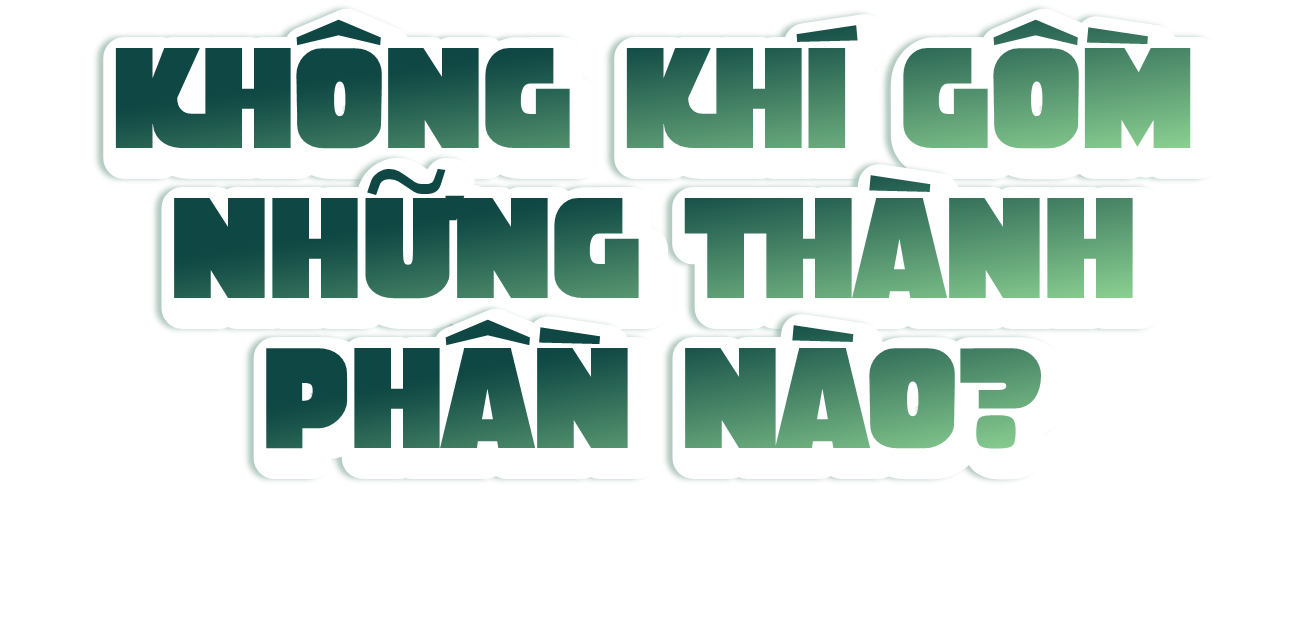 Không khí gồm những thành phần nào?
1
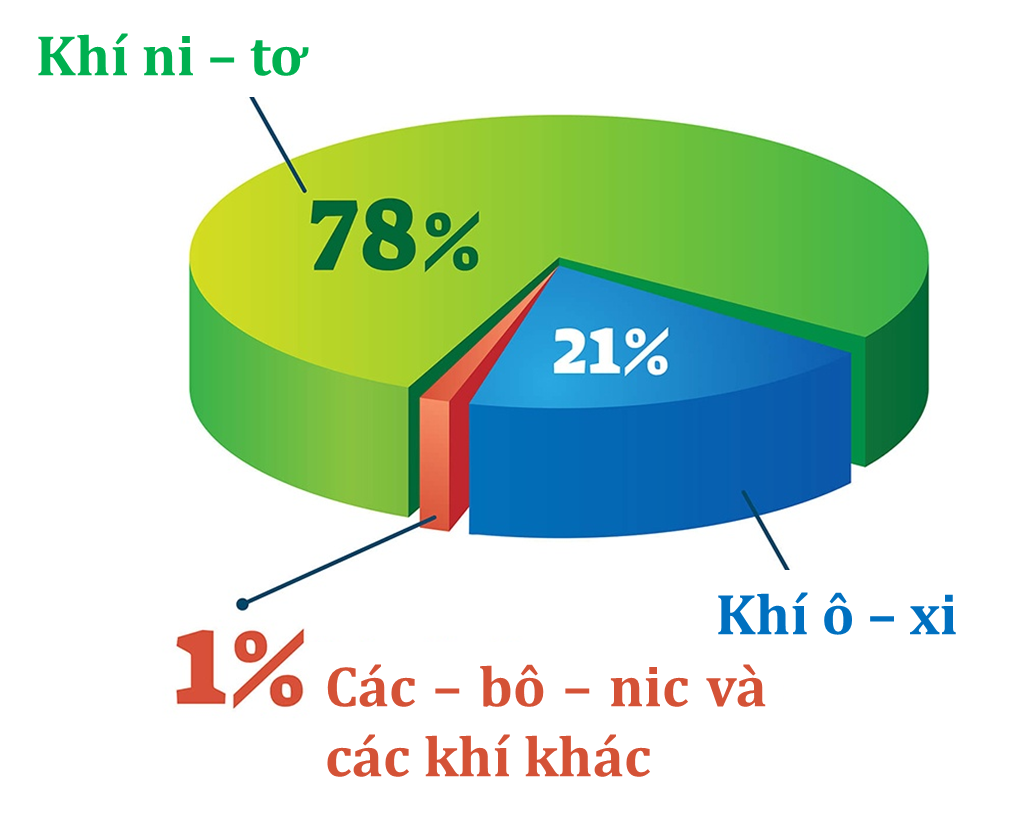 Thành phần của không khí được chỉ ra trong hình 6. Hãy kể tên các thành phần của không khí, trong đó thành phần nào nhiều nhất.
Không khí gồm những thành phần nào?
1
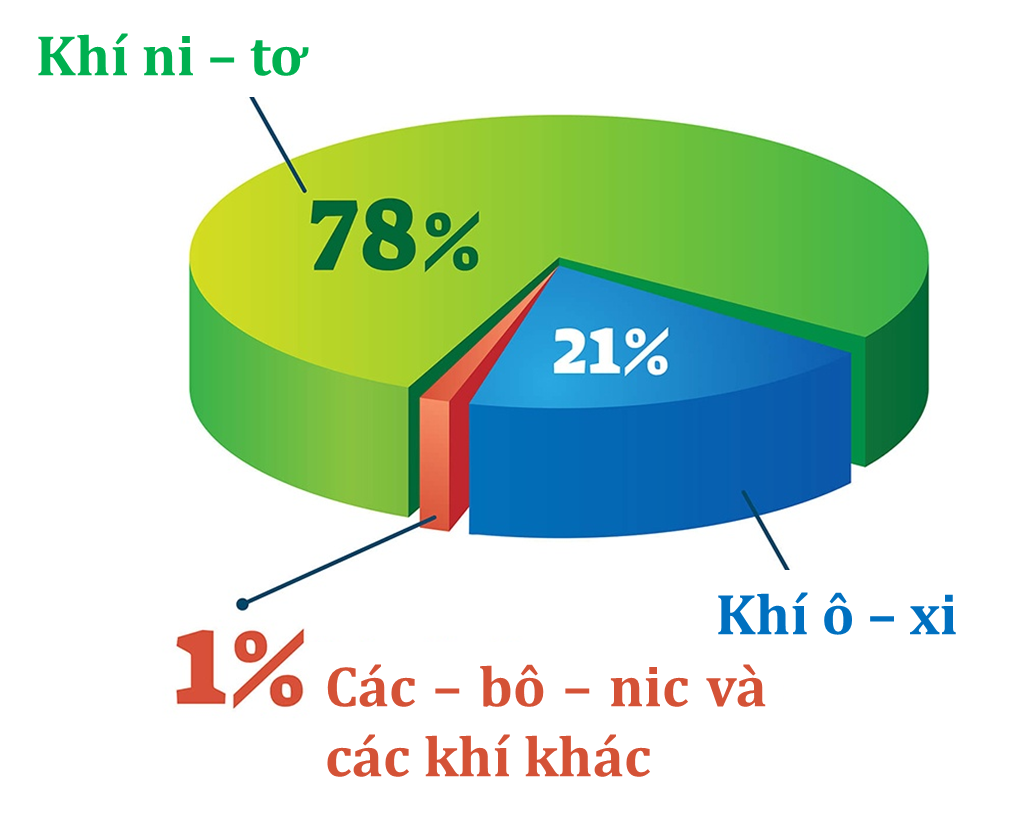 Thành phần chính của không khí gồm: ni – tơ, ô – xi và các – bô – nic. Thành phần nhiều nhất là ni – tơ.
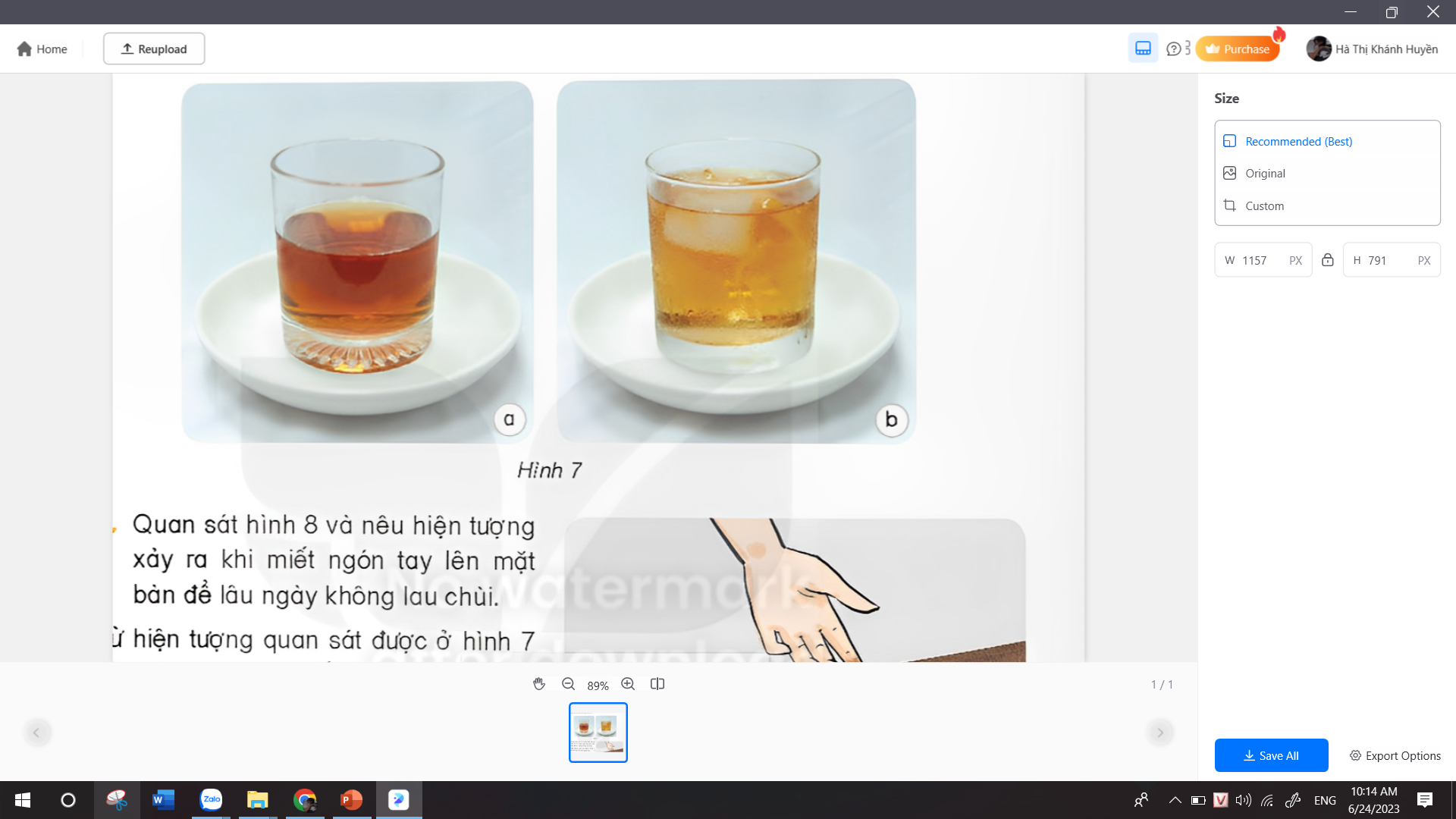 2
Chuẩn bị: 2 cốc thủy tinh không màu, 2 đĩa, nước màu, viên nước đá, giấy ăn khô.

Tiến hành: Cho một lượng nước có màu như nhau vào hai cốc, cho vào cốc b vài viên nước đá (Hình 7). Khoảng vài phút sau lấy giấy ăn lau phía ngoài của mỗi cốc và phía trong mỗi đĩa.
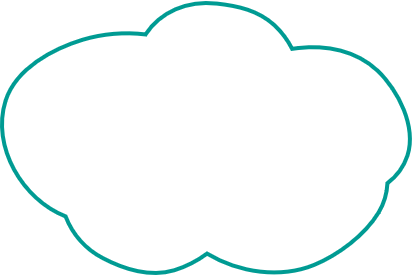 Tiến hành 
theo nhóm 4
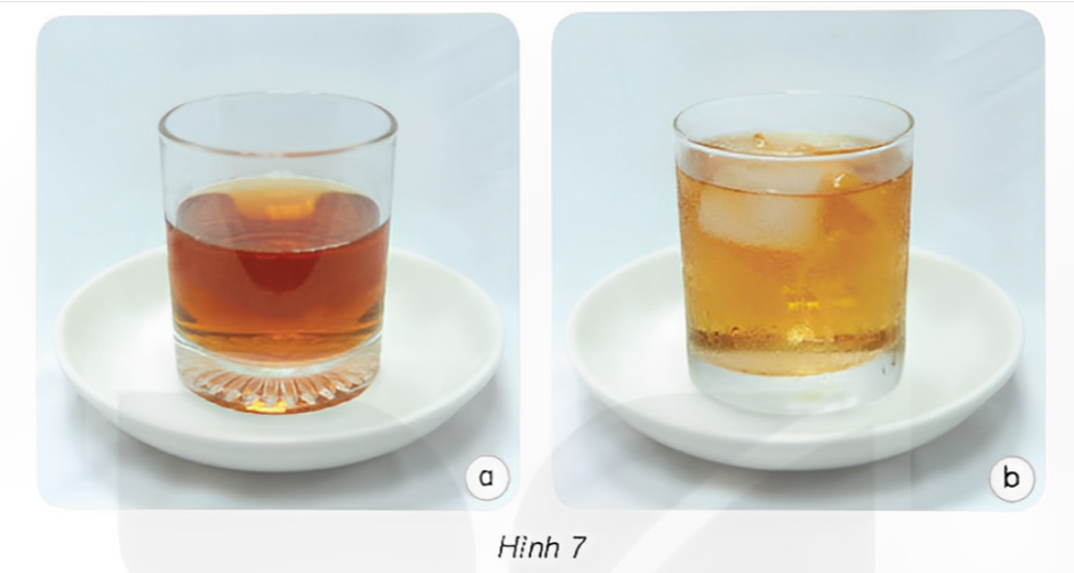 2
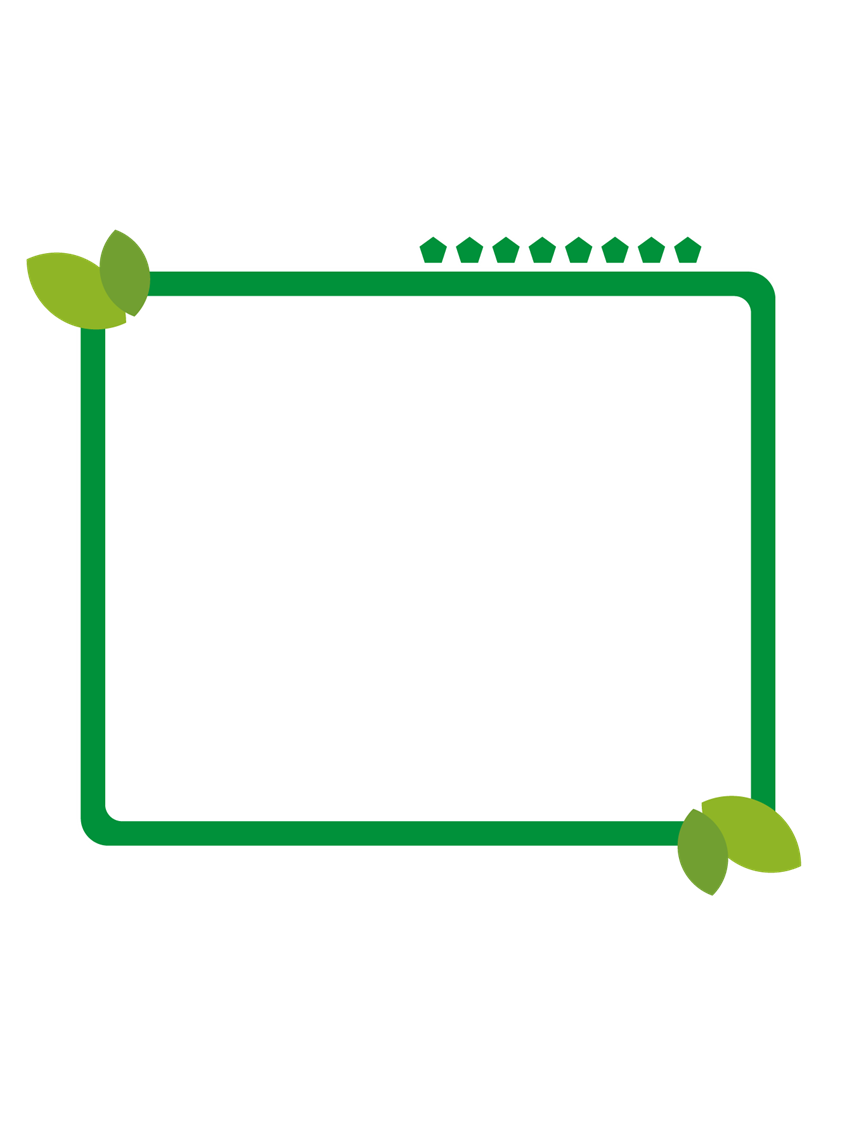 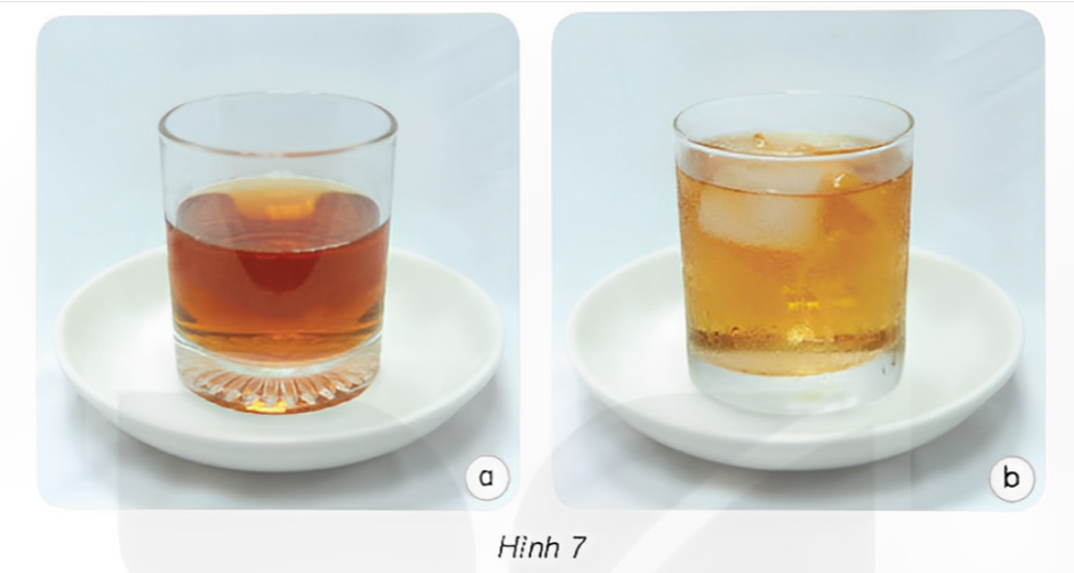 Cốc b có nước bên ngoài thành cốc và dưới đĩa. 
Nguyên nhân do thành cốc b lạnh và nước trong không khí gặp lạnh thì ngưng tụ lại
2
Quan sát hình 8 và nêu hiện tượng xảy ra khi miết ngón tay trên một bàn để lâu ngày không lau chùi.
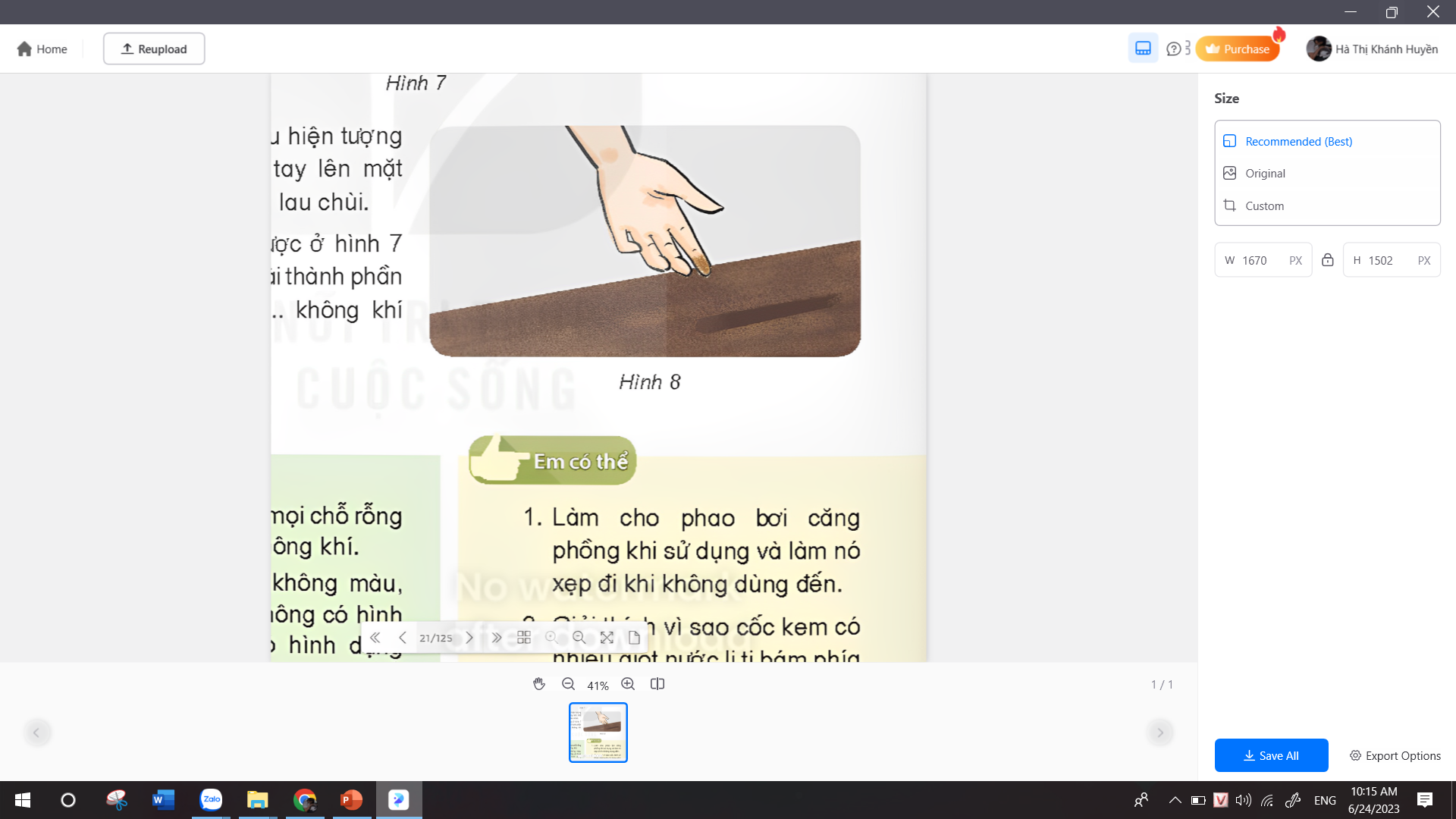 2
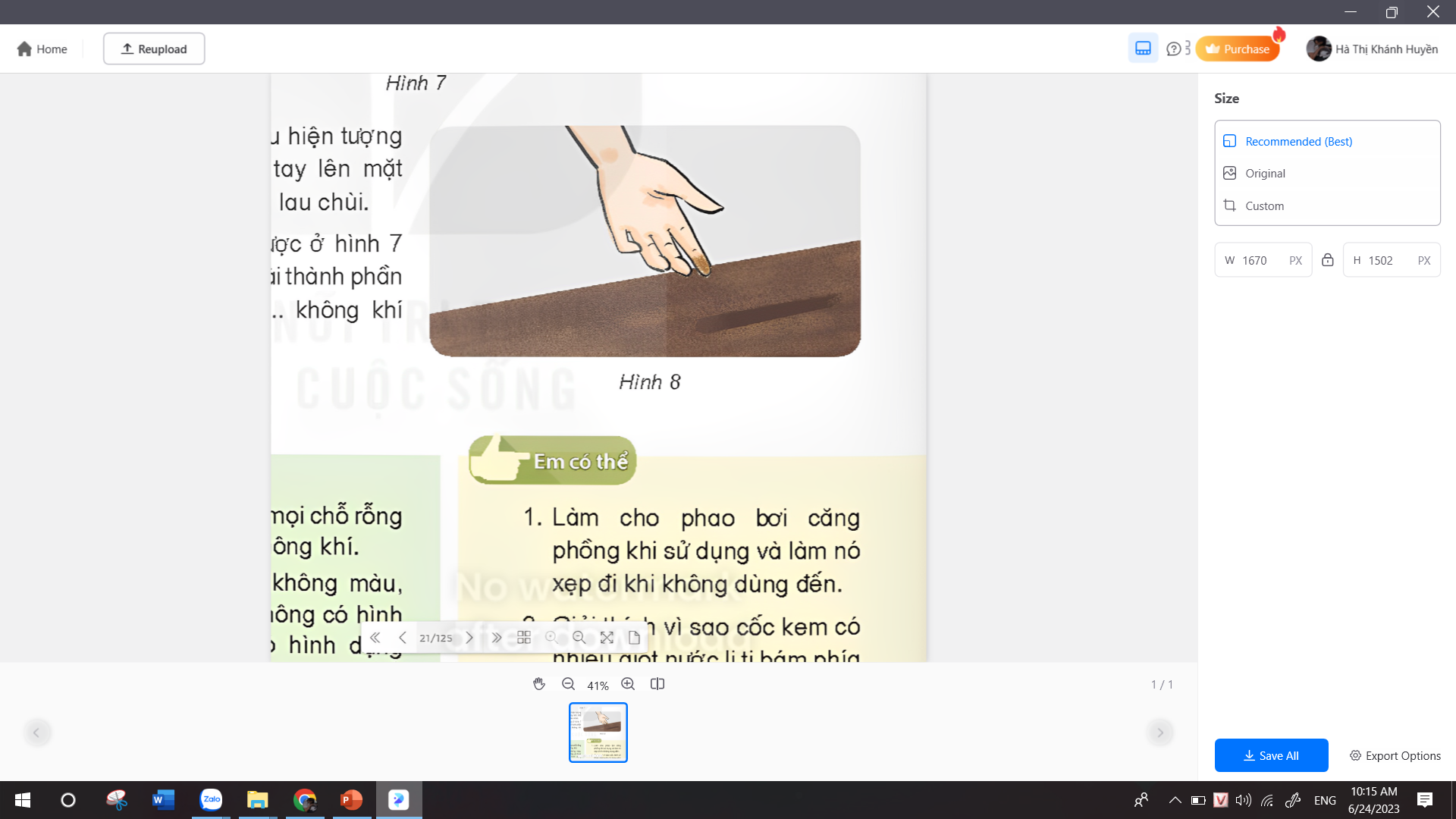 Trong không khí còn chứa bụi vì khi ngón tay miết trên bàn thì thấy bụi bám vào
2
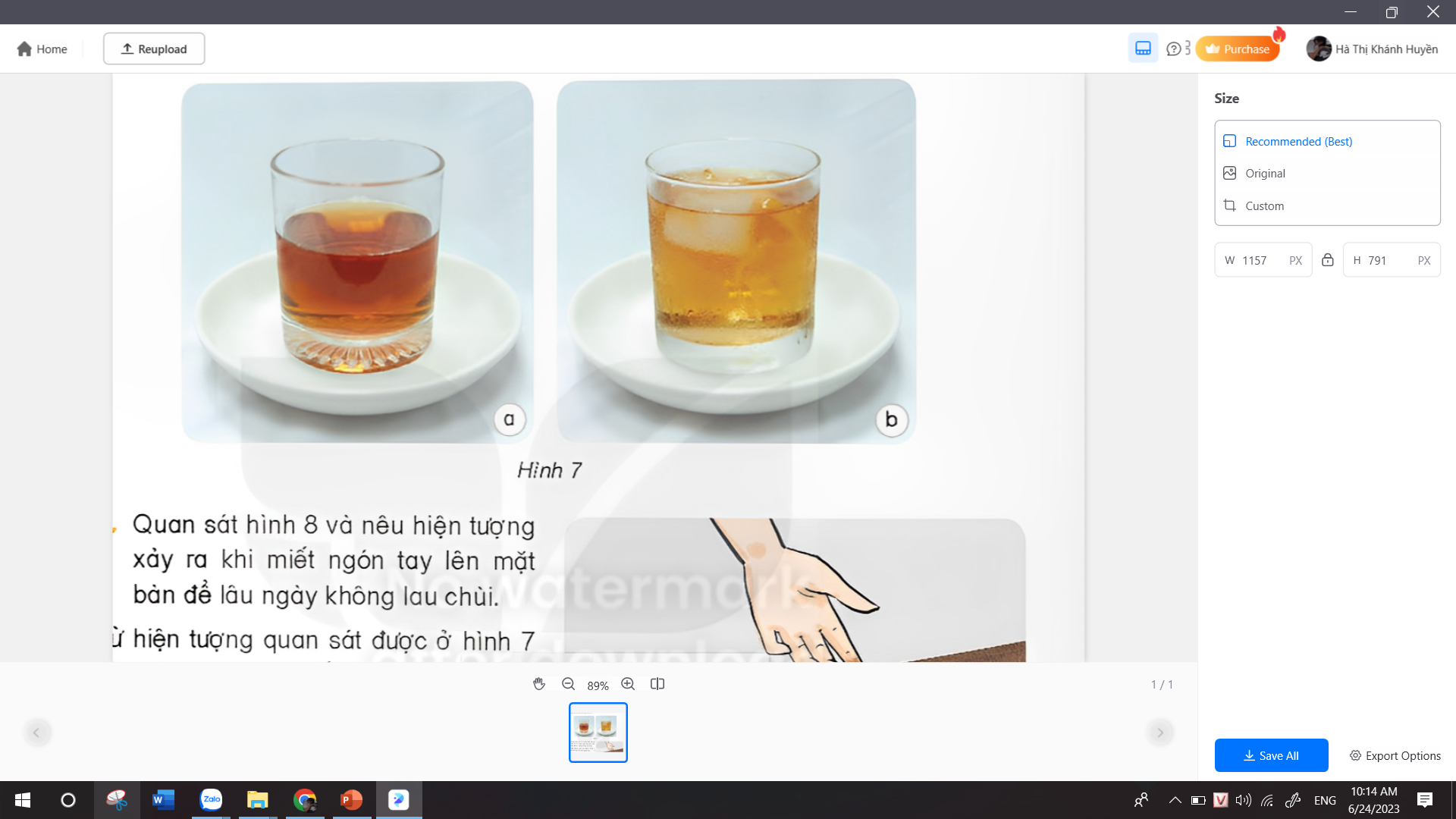 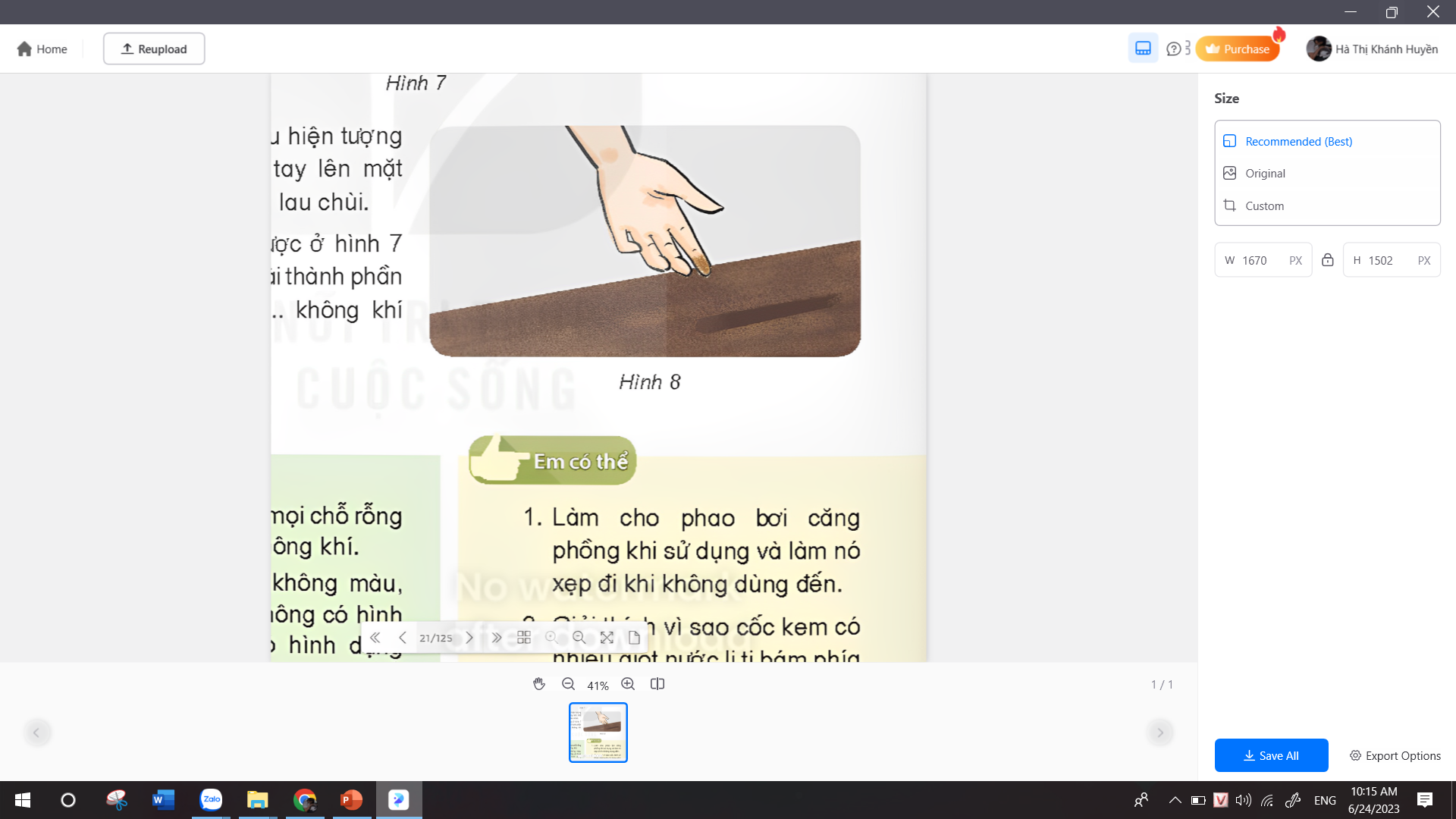 Từ quan sát được ở hình 7 và 8 cho thấy trong không khí còn chứa hơi nước và bụi
Thành phần của không khí
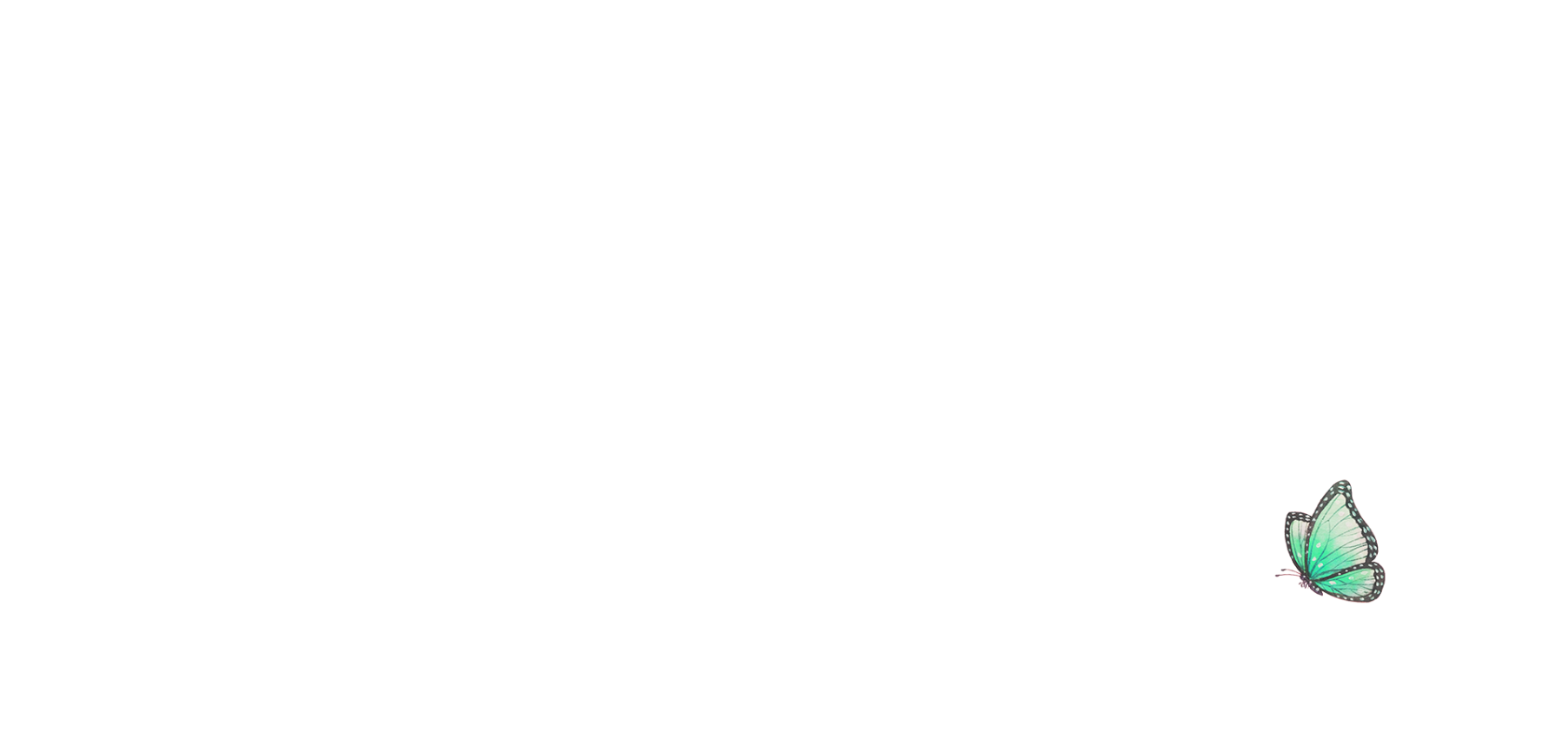 Em đã học
Xung quanh mọi và và mọi chỗ rỗng bên trong vật đều có không khí.
Không khí trong suốt, không màu, không mùi, không vị, không có hình dạng nhất định mà có hình dạng của vật chứa nó. Không khí có thể bị nén lại hoặc dãn ra.
Thành phần của không khí gồm các khí ni – tơ, ô – xi và các – bô – nic.,... ngoài ra trong không khí còn có hơi nước, bụi,...
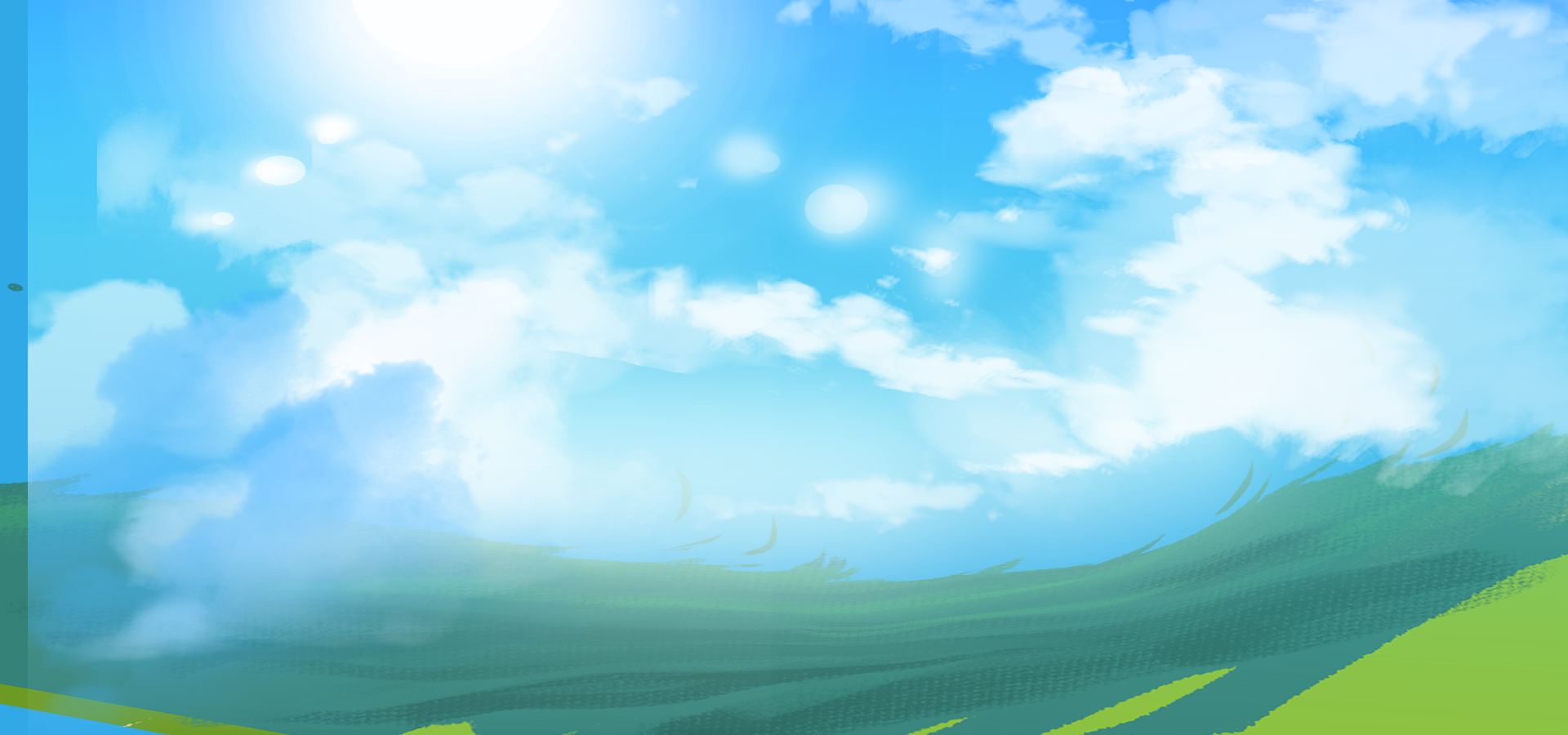 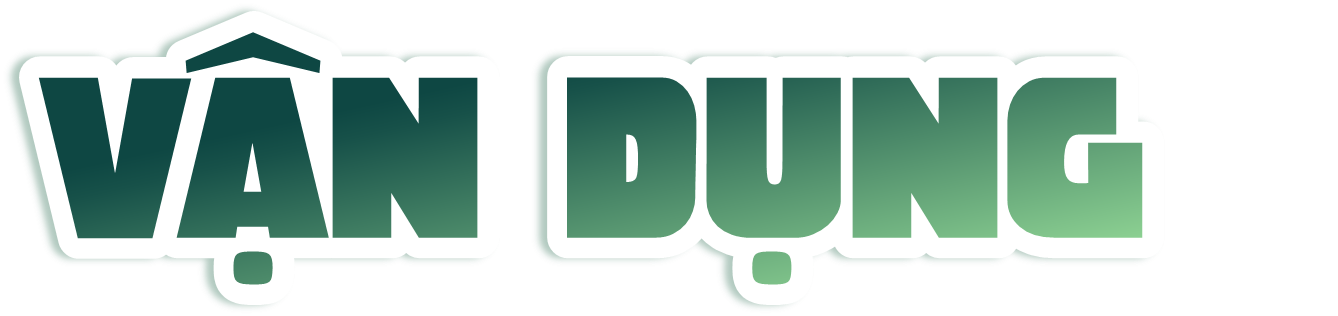 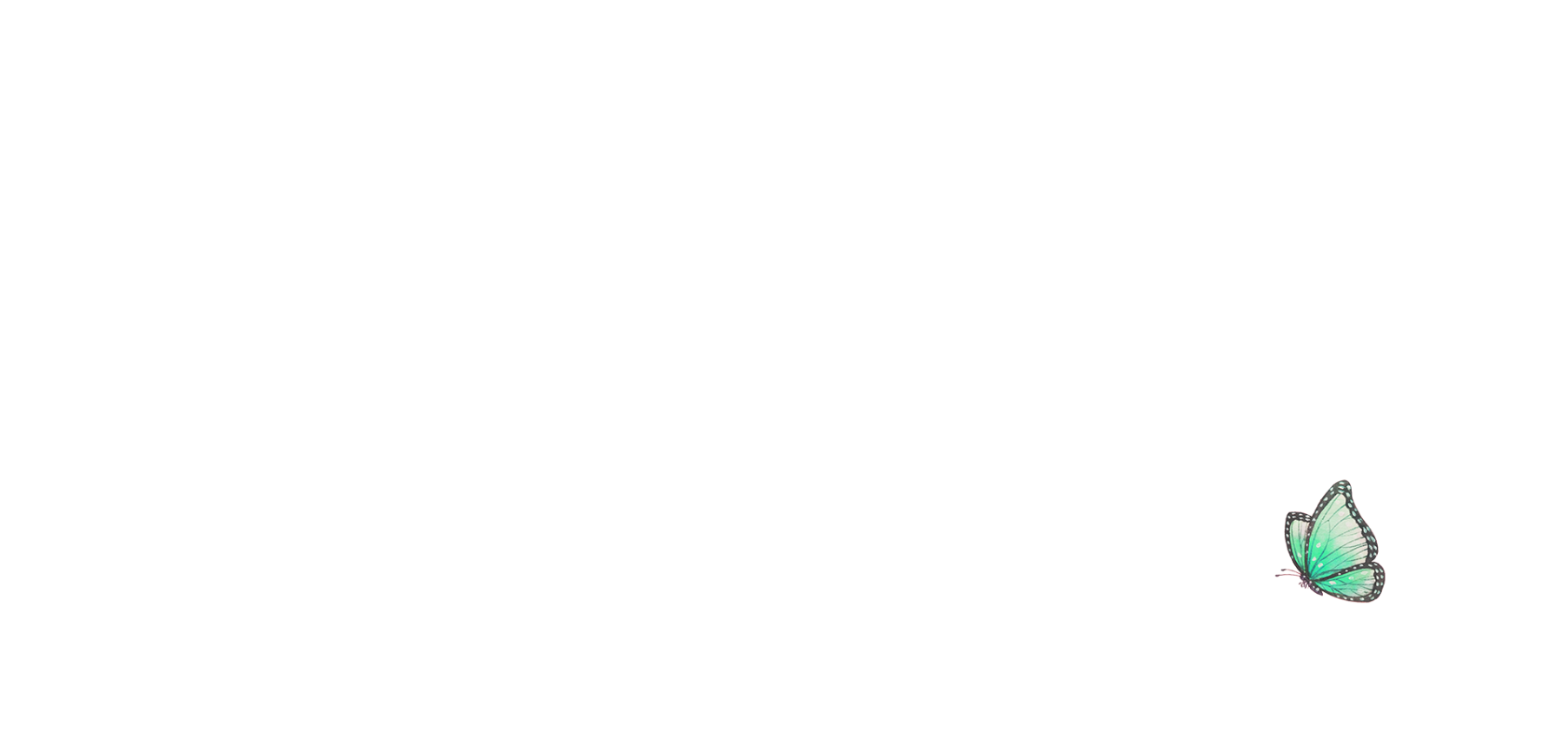 Em có biết
2. Sử dụng săm xe đạp và một chiếc bơm, làm thế nào để phát hiện ra chỗ thủng trên săm xe đạp?
Làm cho phao bơi căng phồng khi sử dụng và làm nó xẹp đi khi không dùng đến.
Em vận dụng
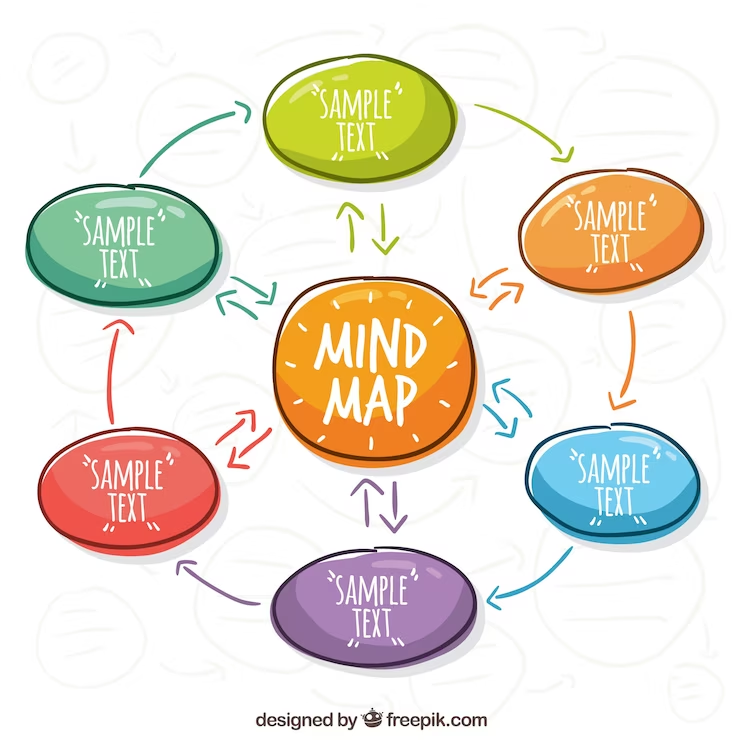 Từ những điều em đã học, hãy vẽ sơ đồ tư duy về: đặc điểm của không khí, tính chất của không khí và thành phần của không khí.
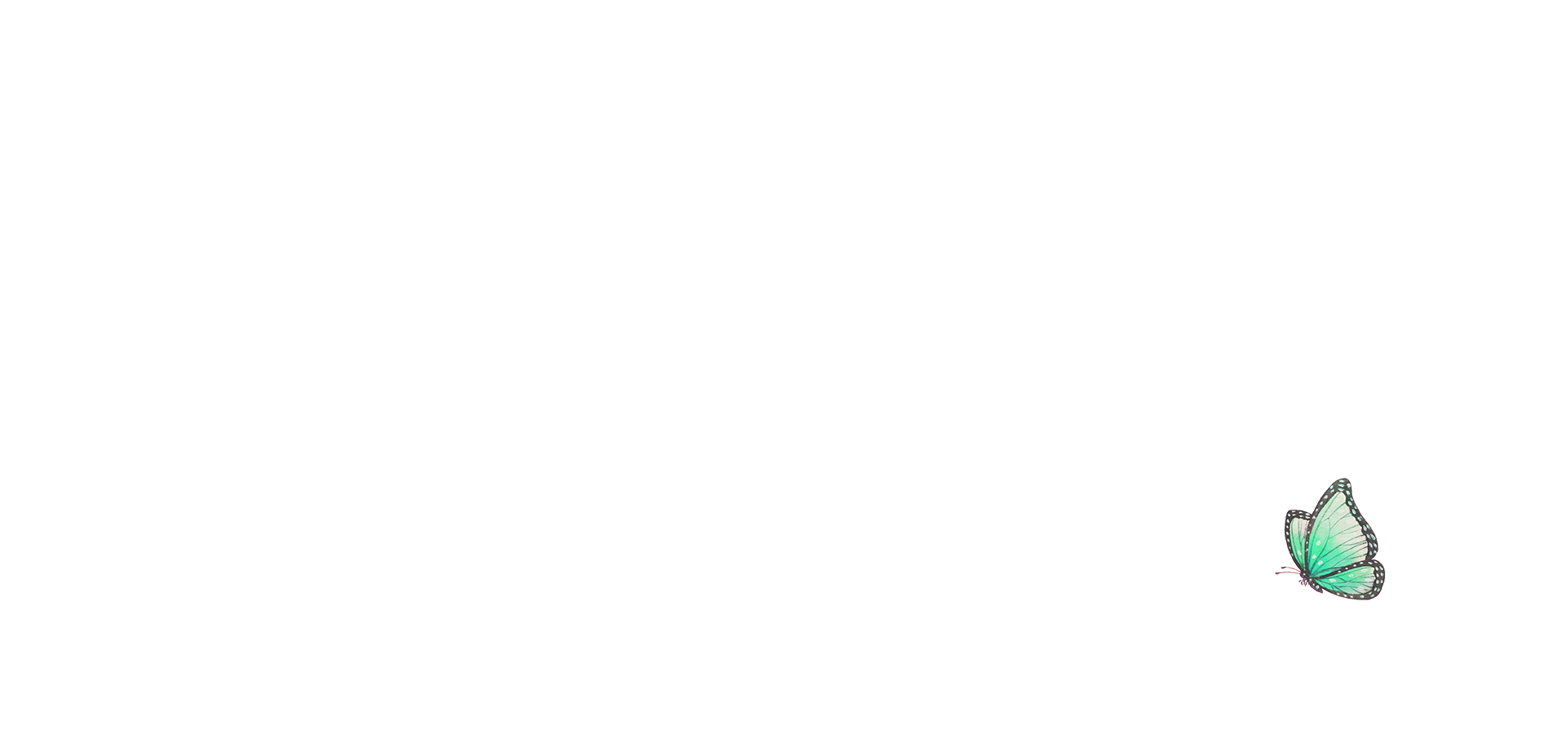 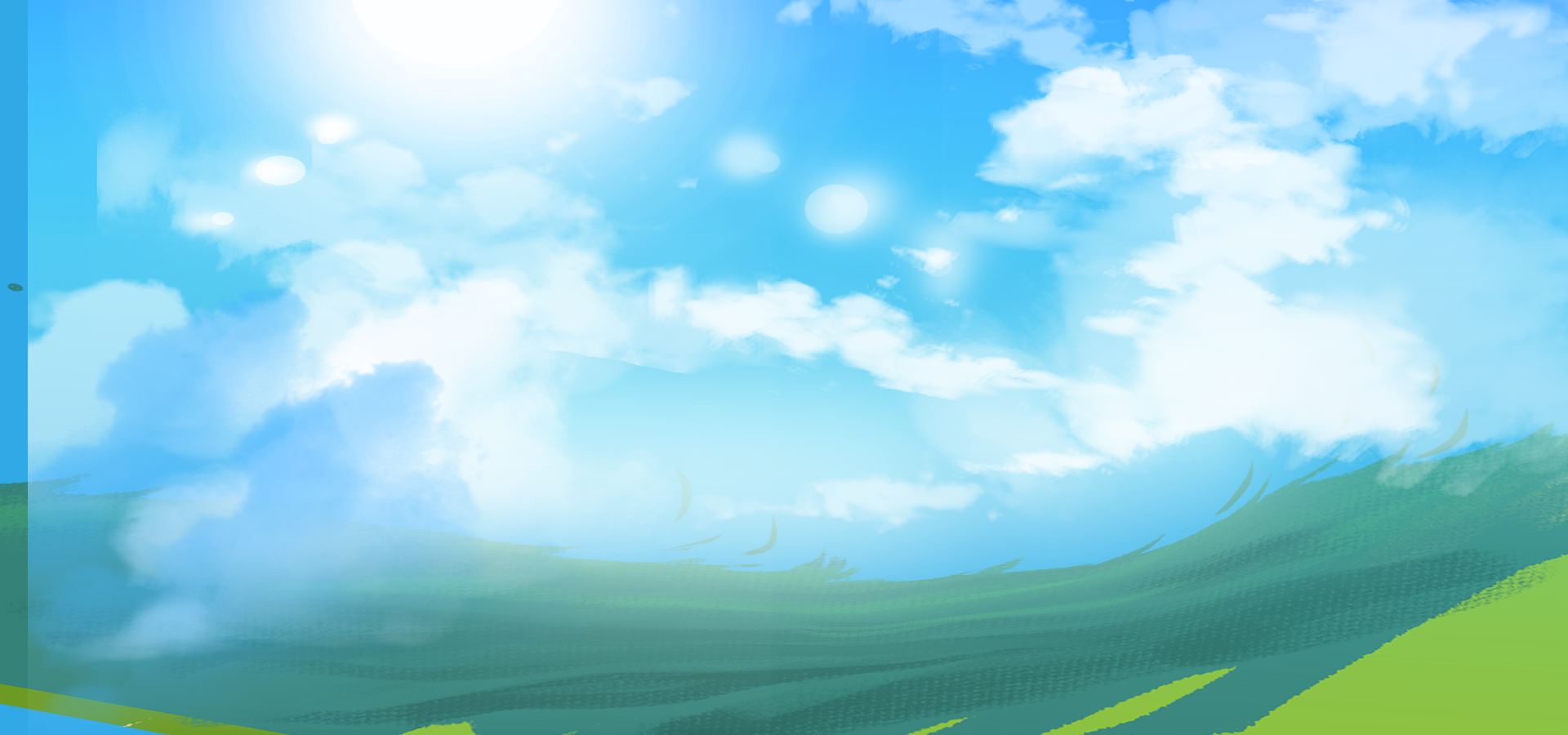 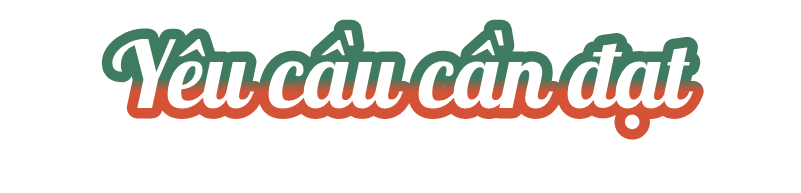 - Biết được các thành phần chính của không khí gồm: ni – tơ, ô – xi và các – bô – nic. Thành phần nhiều nhất là ni – tơ.
- Quan sát hoặc làm thí nghiệm để biết trong không khí còn chứa hơi nước và bụi.
- Biết được các thành phần chính của không khí gồm: ni – tơ, ô – xi và các – bô – nic. Thành phần nhiều nhất là ni – tơ.
- Quan sát hoặc làm thí nghiệm để biết trong không khí còn chứa hơi nước và bụi.
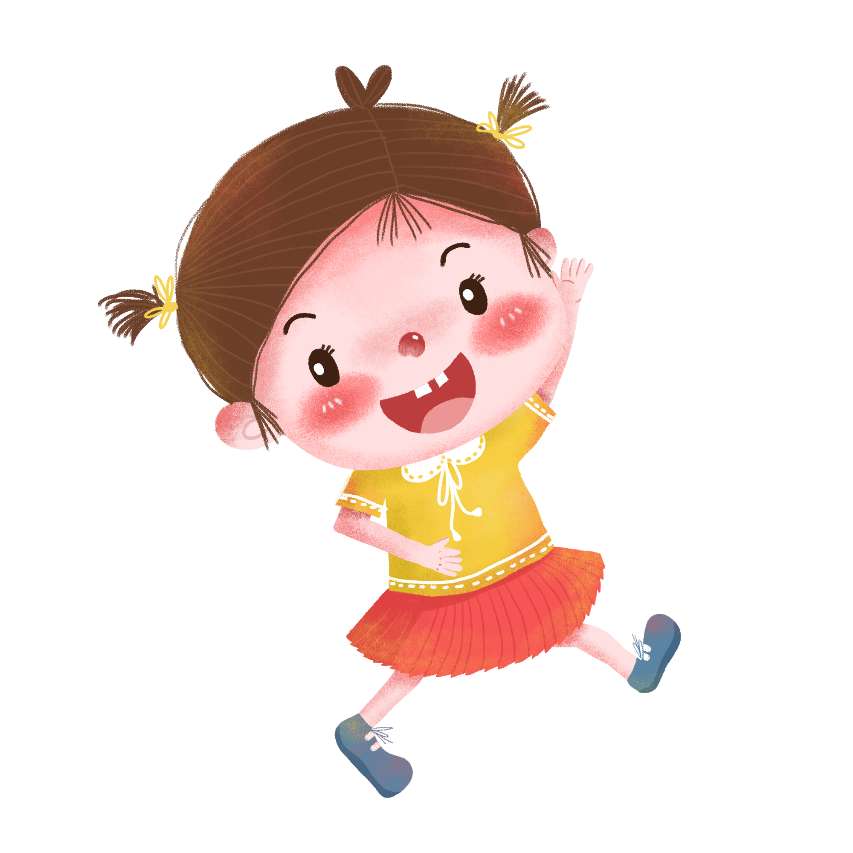 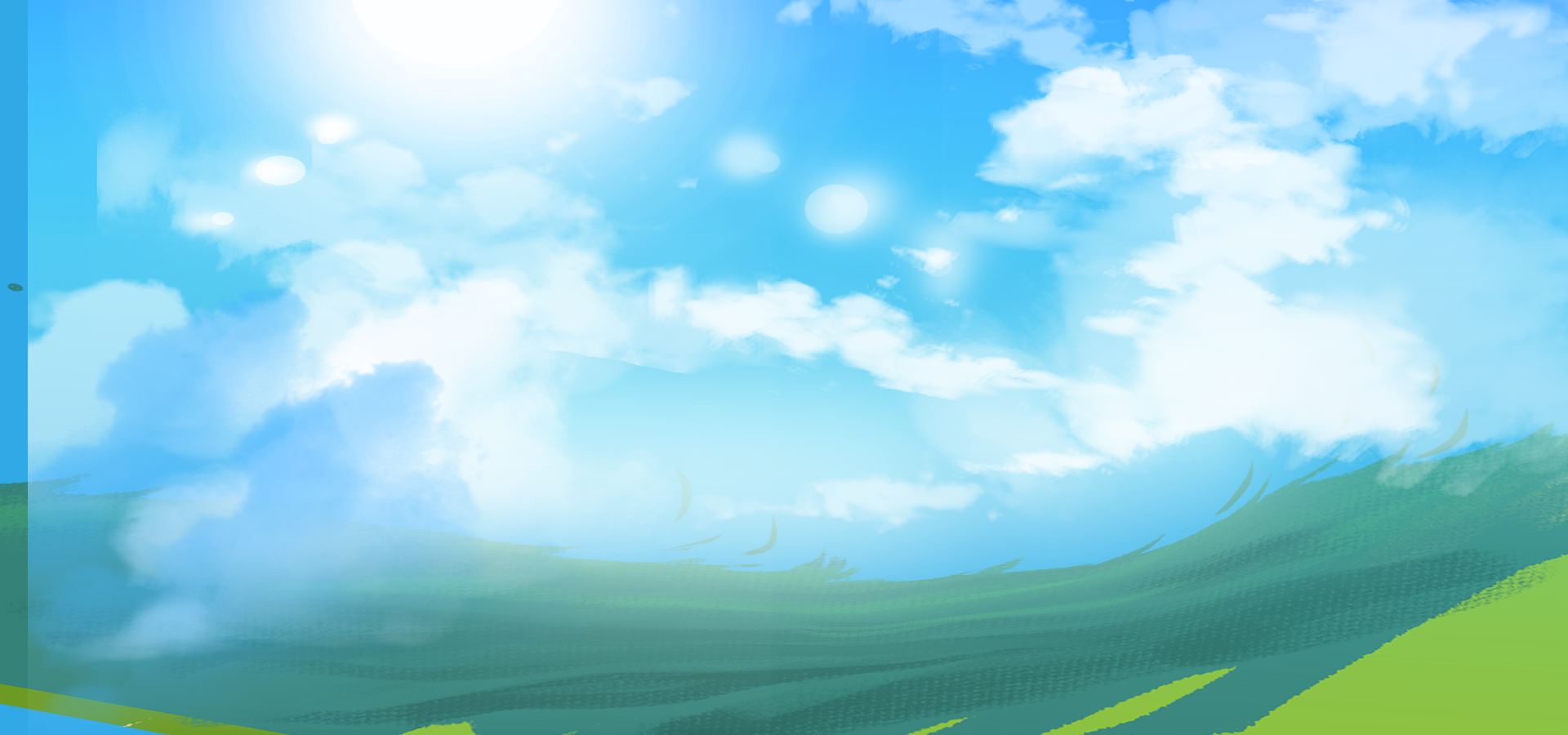 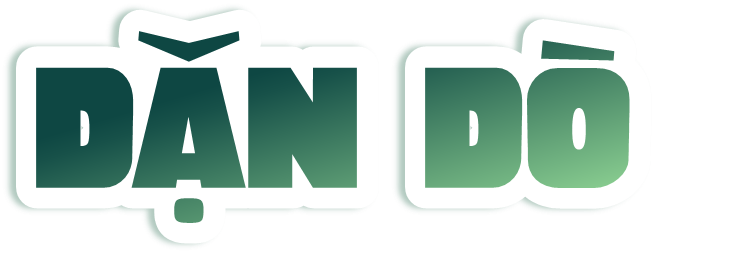 Chia sẻ bài học với mọi người.
Chuẩn bị bài tiếp theo.
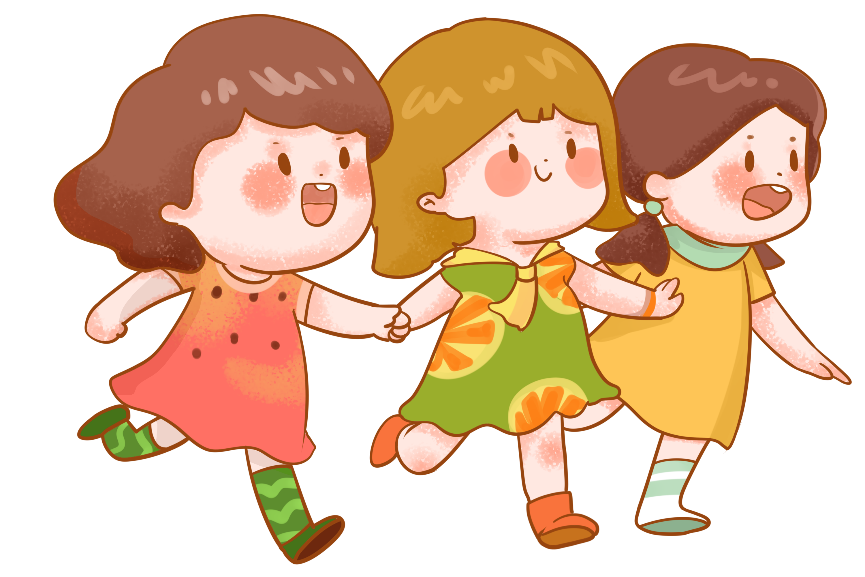 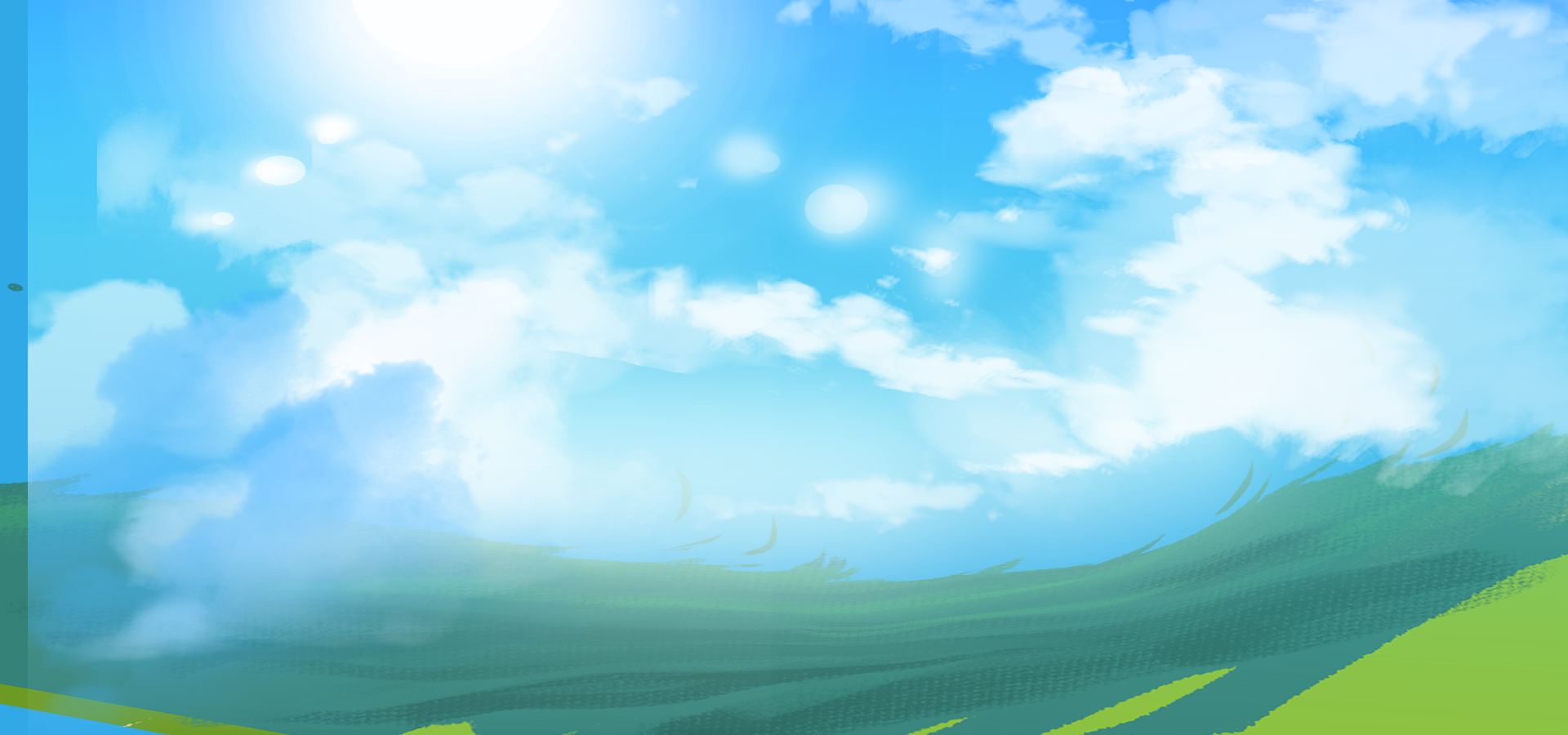 KHOA HỌC
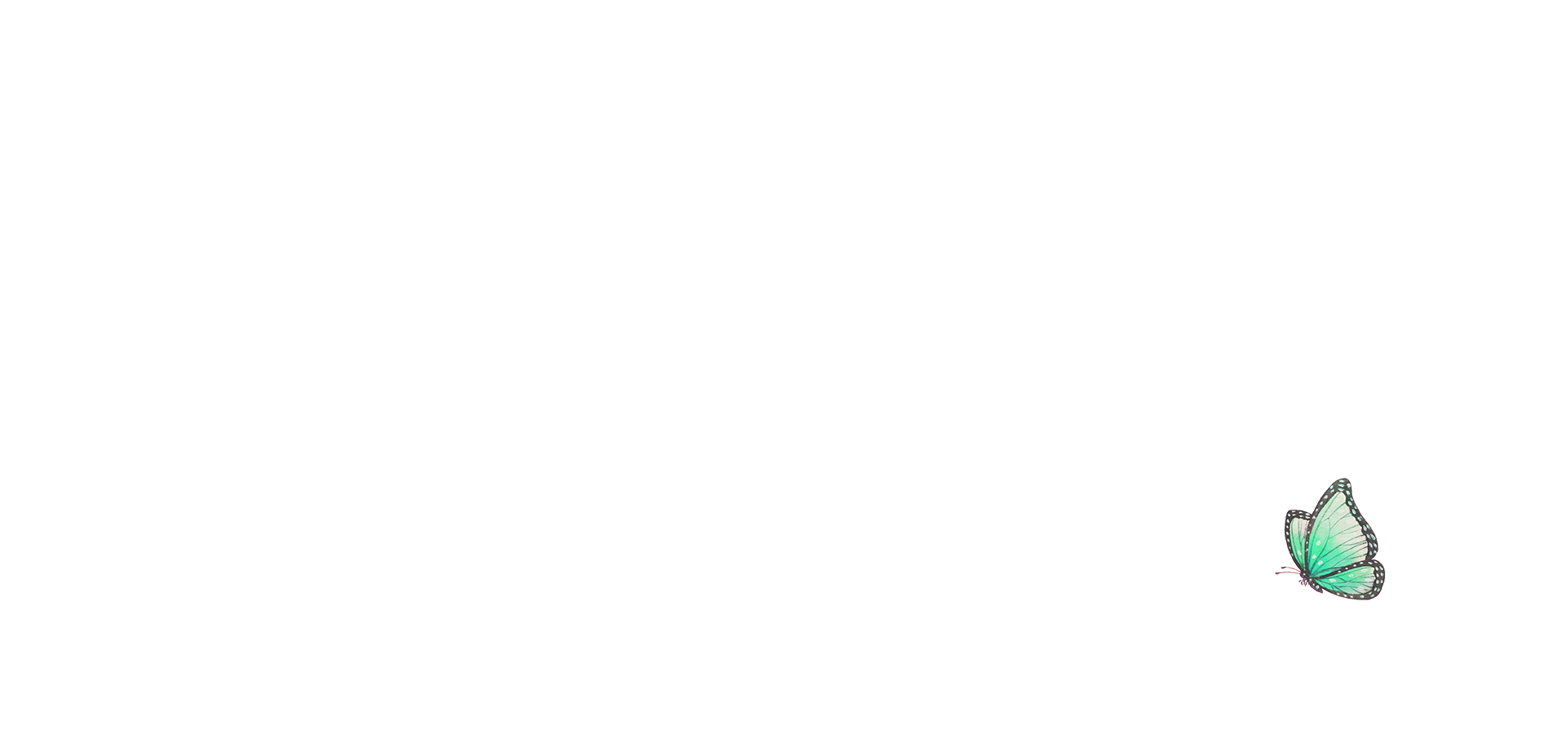 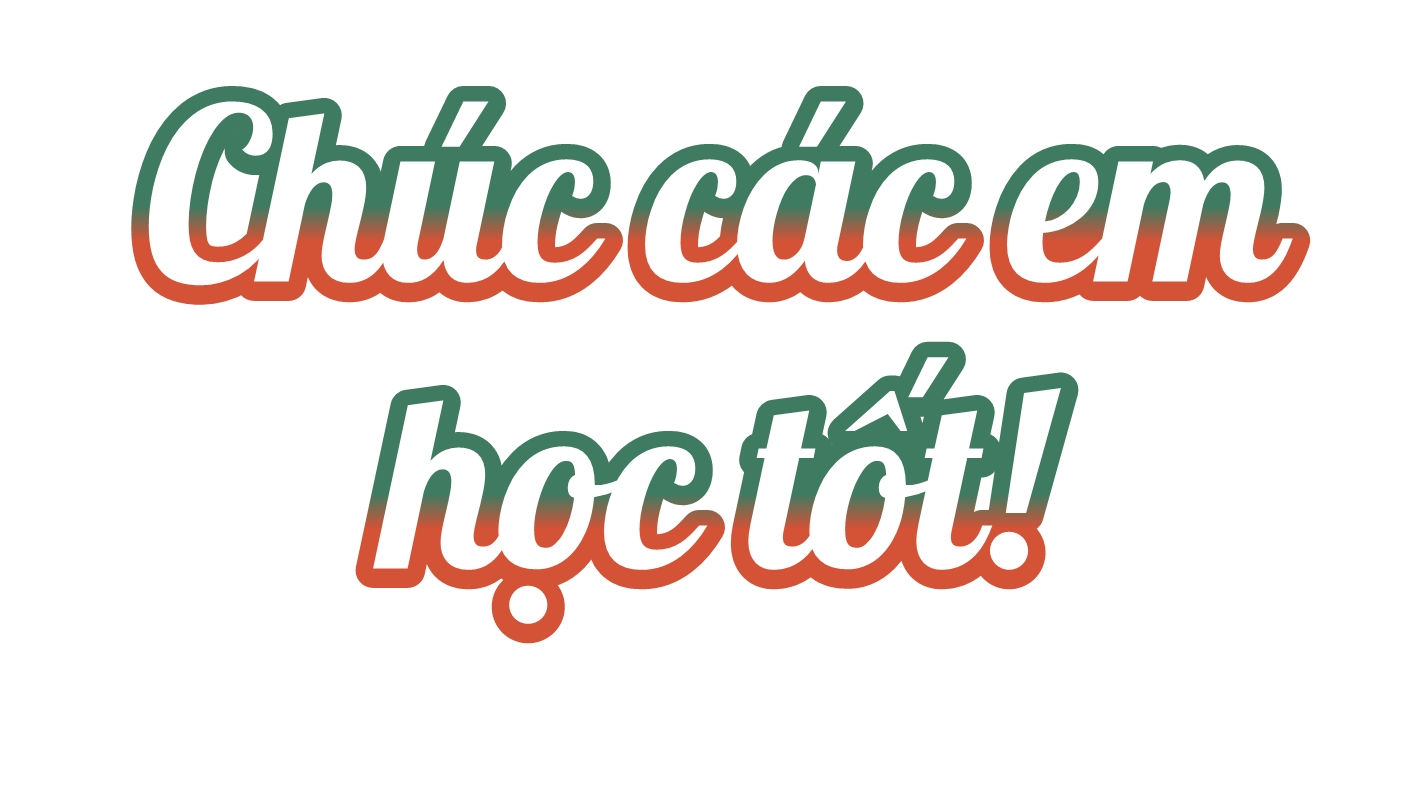 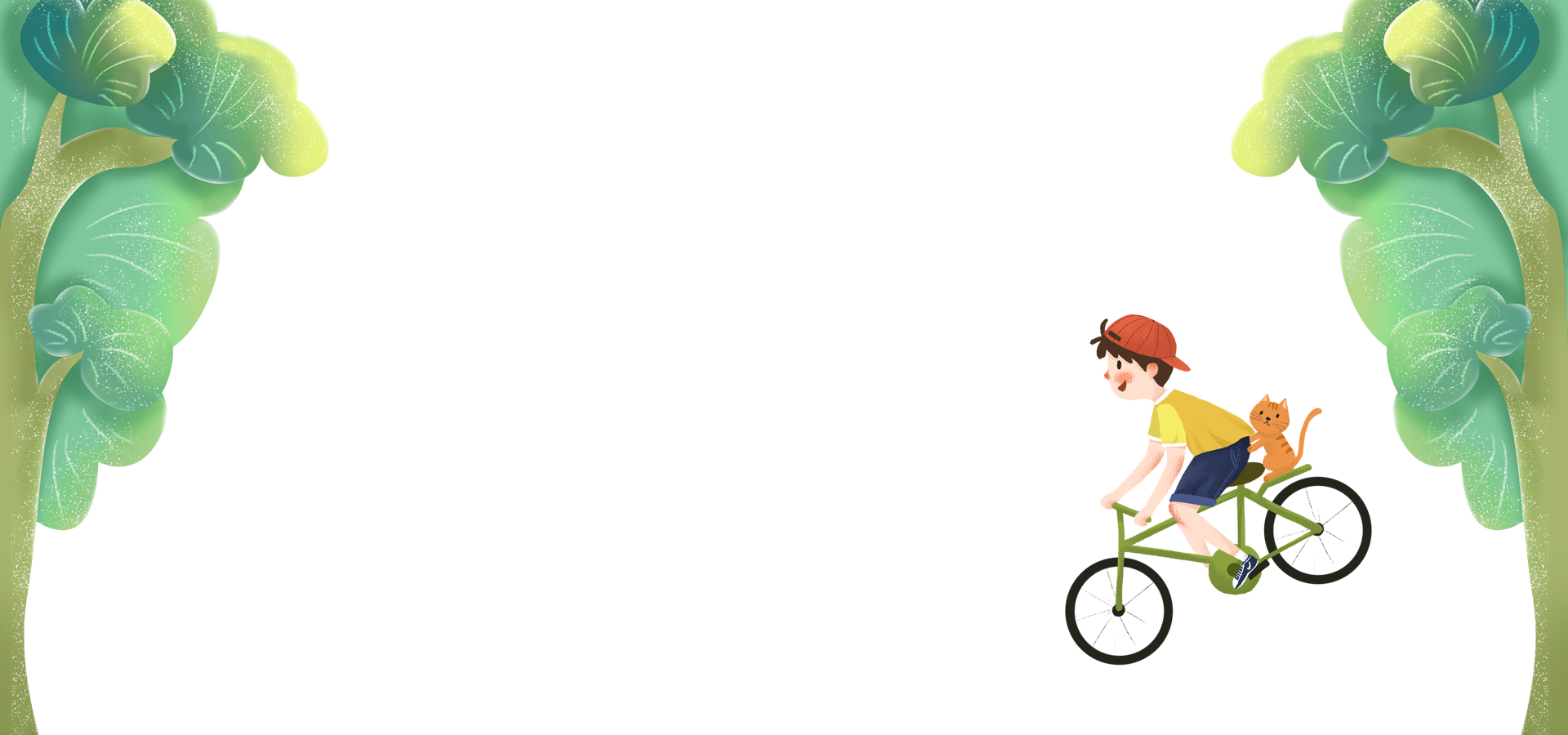